VZNIK ŽIVOTA NA ZEMI
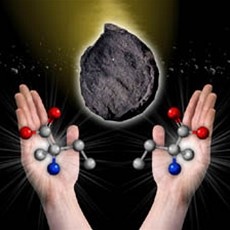 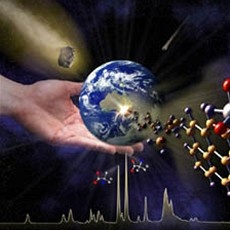 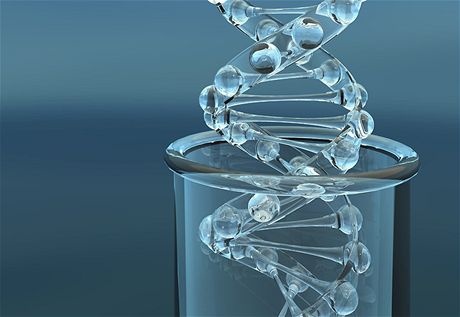 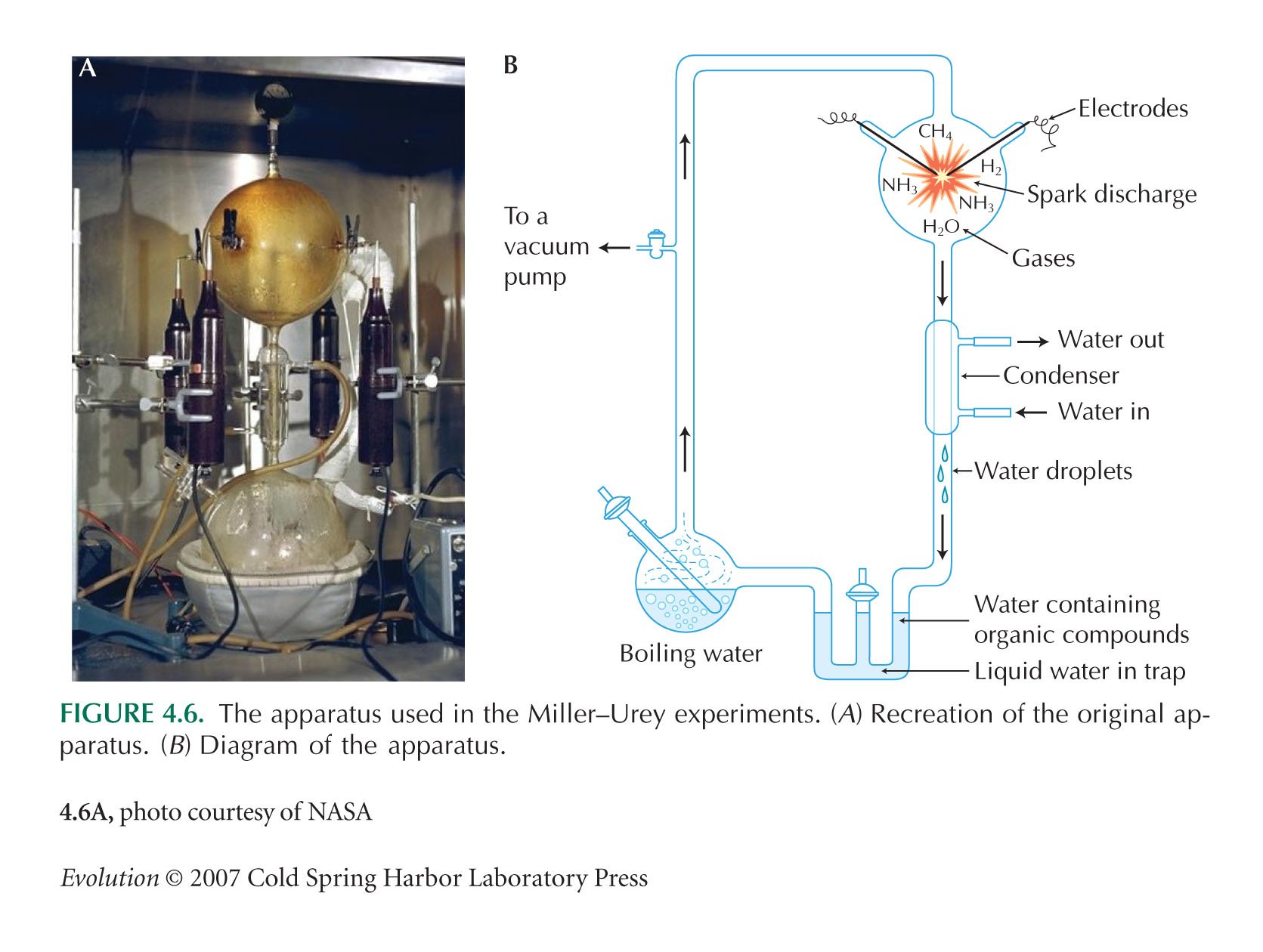 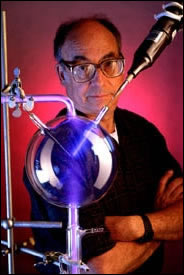 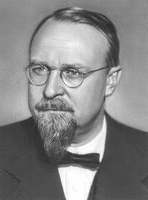 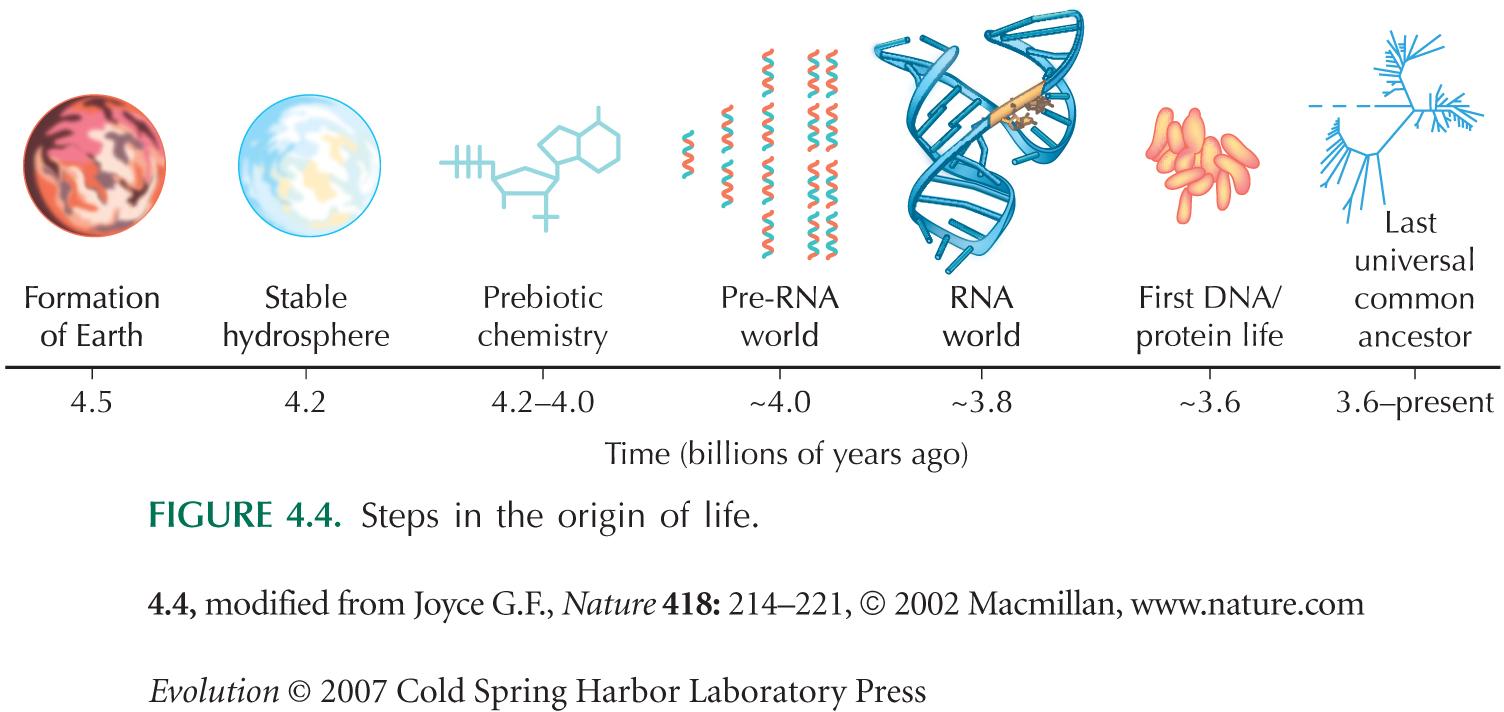 Původ života leží do značné míry mimo rámec působnosti 	evoluční biologie
 ve své podstatě mezioborové studium: chemie (povaha látek, ze kterých	jsou organismy složeny), geologie, výzkum atmosféry (charakter 	prostředí, ve kterém vznikl život) atd.
Co je vlastně život?
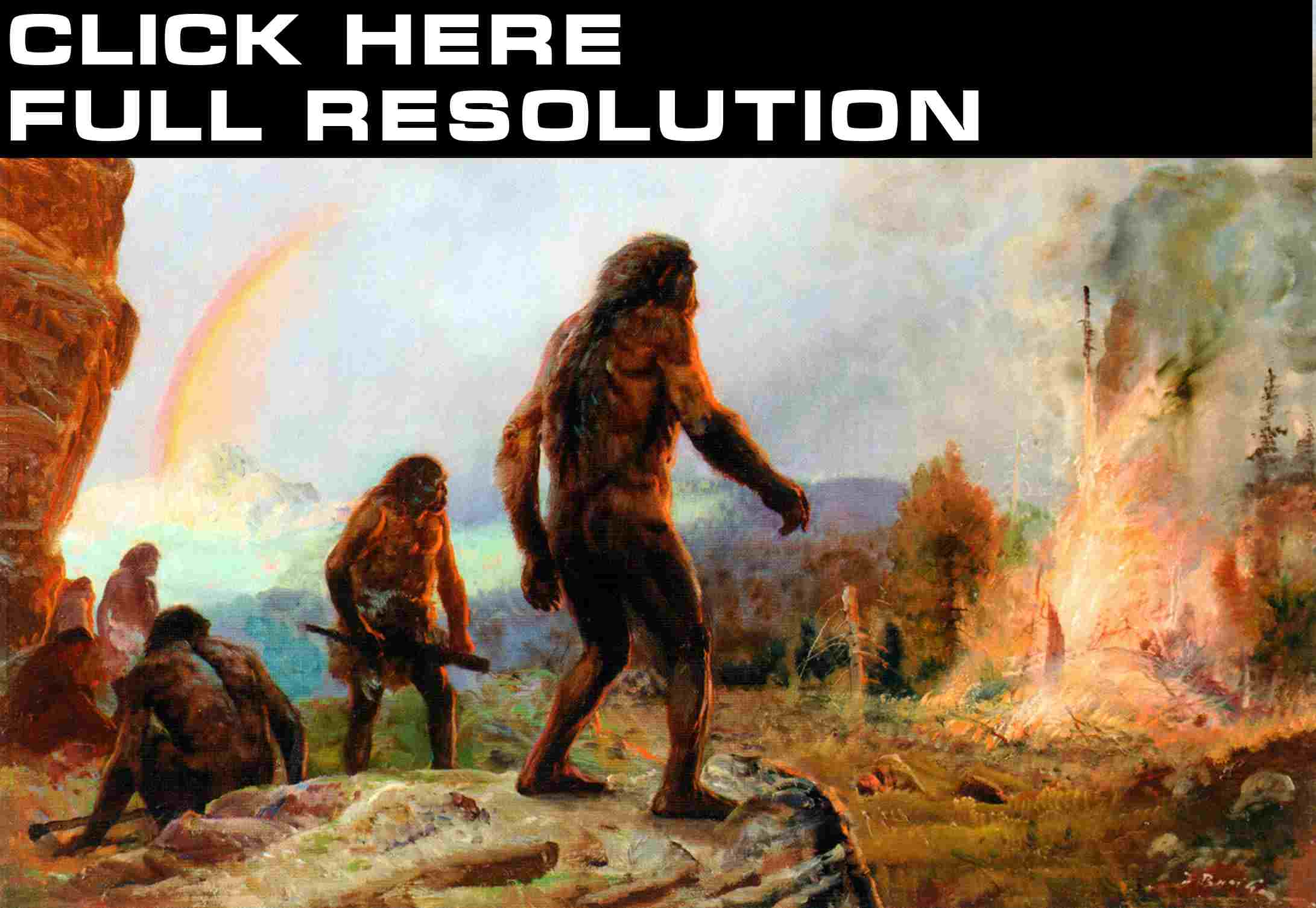 Co je vlastně život?
nutná schopnost akumulace hmoty a její organizace do složitějších struktur
definice:	fenotypové		evoluční
Muller (1966):	autoreprodukce		proměnlivost		dědičnost
Barton et al. (2007): autoreprodukce a přírodní výběr
nutný metabolismus
nutná paměť systému
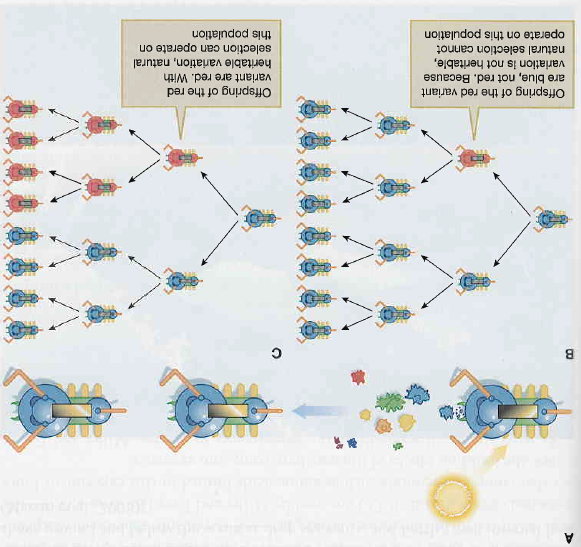 J. Maynard Smith & Eörs Szathmáry(1999):
nutná dědičnost proměnlivosti
Problém studia vzniku života: 
J. Monod: evoluční „kutilství“ (tinkering), vždy krátkodobá výhoda, 	nebo náhoda, nikdy dlouhodobá perspektiva  hodnocení evoluce	ze zpětného pohledu, z hlediska dlouhodobých důsledků 
 současný život nám při řešení příliš nepomůže
kritika ze strany kreacionistů: život nikdo nedokázal vytvořit ve zkumavce
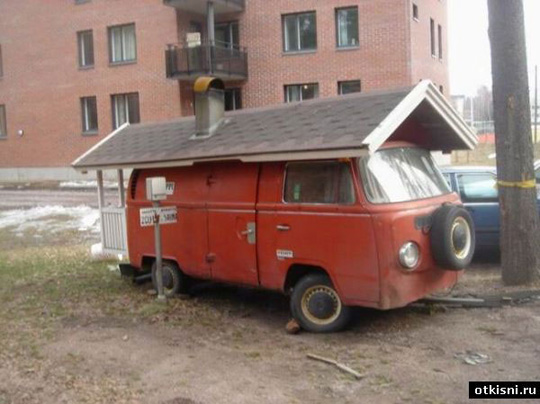 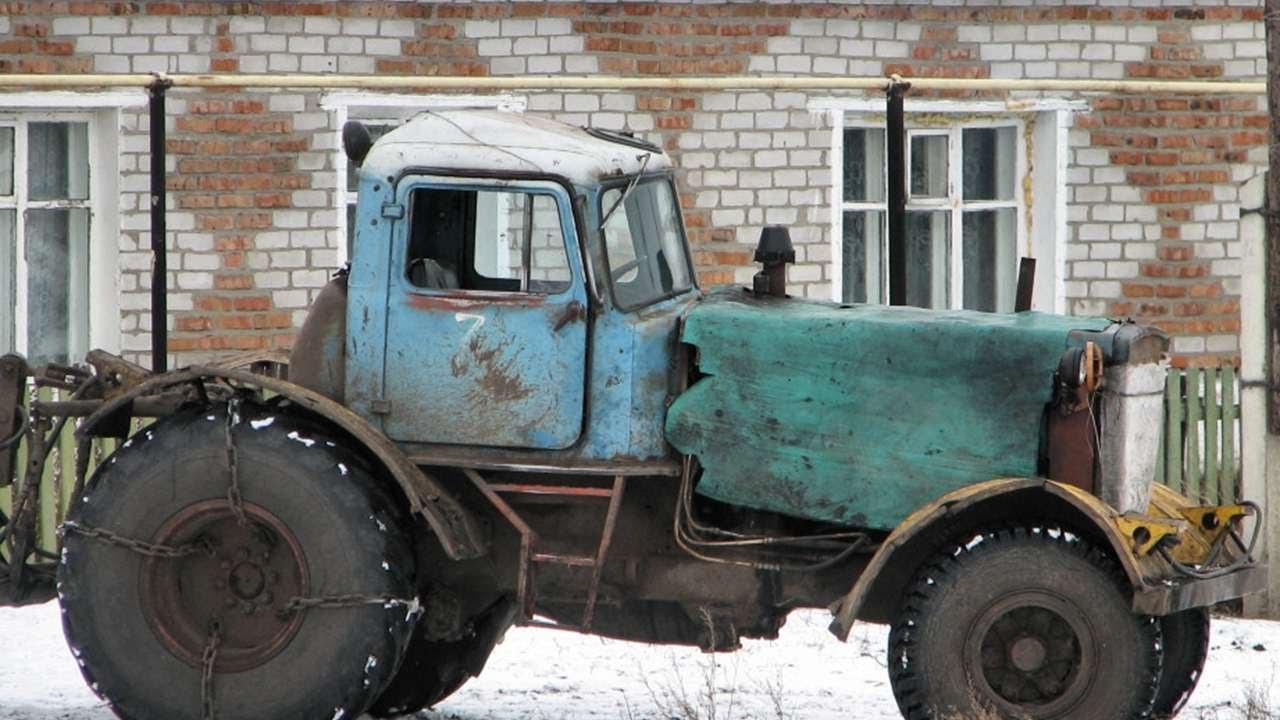 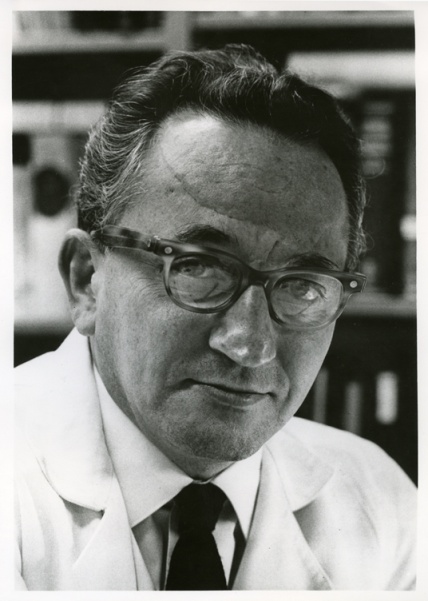 Evoluce ve zkumavce:
Sol Spiegelman et al. (1970):
RNA (templát  4500 bp) a replikáza bakteriofága Q, 	+ nukleotidy
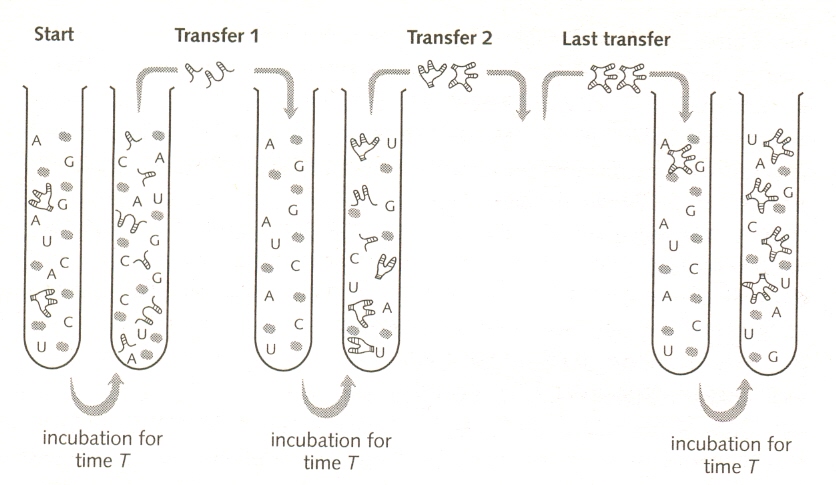 Sol Spiegelman
 evoluce  „Spiegelmanovo monstrum“:
 zmenšení velikosti po 74. transferu na 218 bp  5% velikost původní 	RNA*)  zvýšení rychlosti replikace	
 snížení schopnosti infikovat bakterii E. coli
*) Oehlenschläger a Eigen (1997):
	nakonec jen 48-54 bp ( vazebné 
	místo	pro RNA replikázu)
po 4. transferu snížení infekčnosti
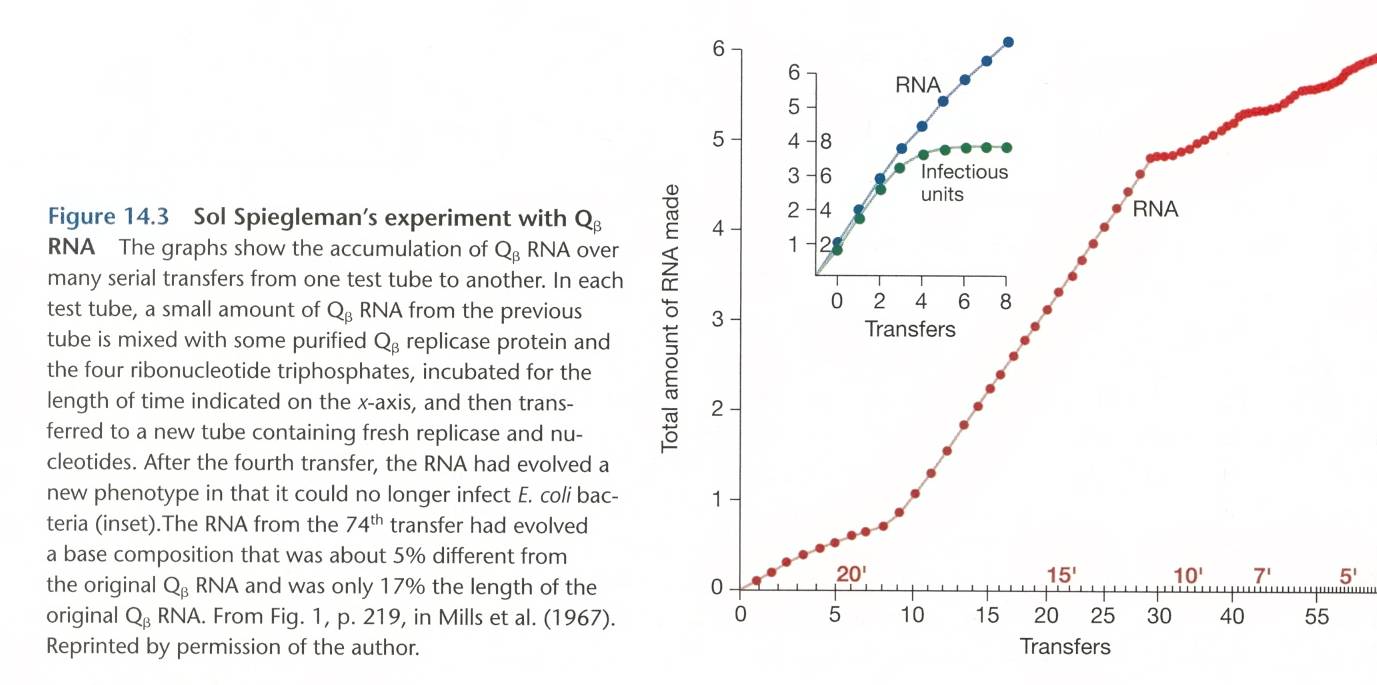 Sumper a Luce (1975):
vznik „Spiegelmanova monstra“ i bezpřítomnosti templátu (jen RNA bázea Q replikáza)
Tyto experimenty ale
nevysvětlují vznik života  (dodán enzym)
Vznik života
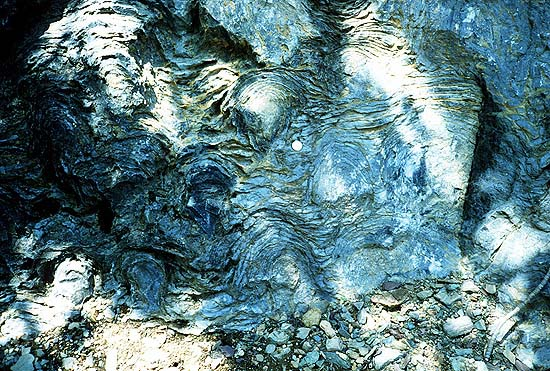 Podle radiometrického měření stáří Země  4,54  0,04 mld. let 
	(podle některých teorií ale Země vznikla sekundárně a je tedy mladší)
prekambrické stromatolity 
Siyeh Formation, Glacier Natl. Park
dolní limit: nejstarší horniny
rula v Great Slave Lake (Kanada) – 4 mld.
krystaly zirkonu (Austrálie) – 4,3 mld.
některé meteority – 4,5 mld.
konec bombardování Země –  4 mld.
horní limit: mikrofosilie, chemické fosilie
rohovec ve Warrawoona Group (Z Austrálie) 	3,45 mld.: podobnost se současnými stromatolity 
... dnes zpochybňováno
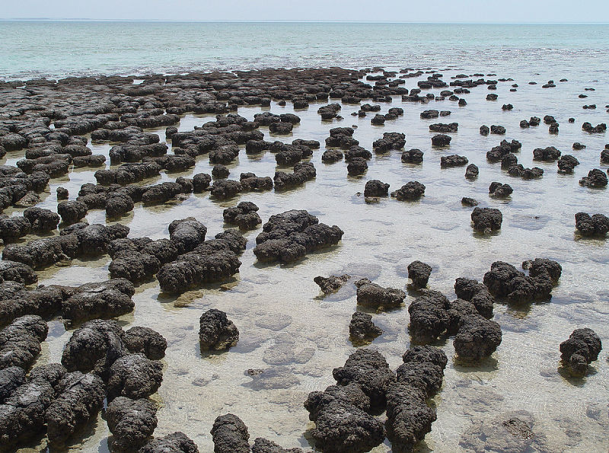 současné stromatolity 
Shark Bay, Z Austrálie
chemické fosilie – kerogen = organická hmota tvořená rozkladem a 	transformací živých organismů
Grónský ledovec: 3,85 mld., potvrzení na základě poměru C12/C13
Závěr: život zřejmě vznikl během 200 mil. let mezi 4 a 3,8 mld.
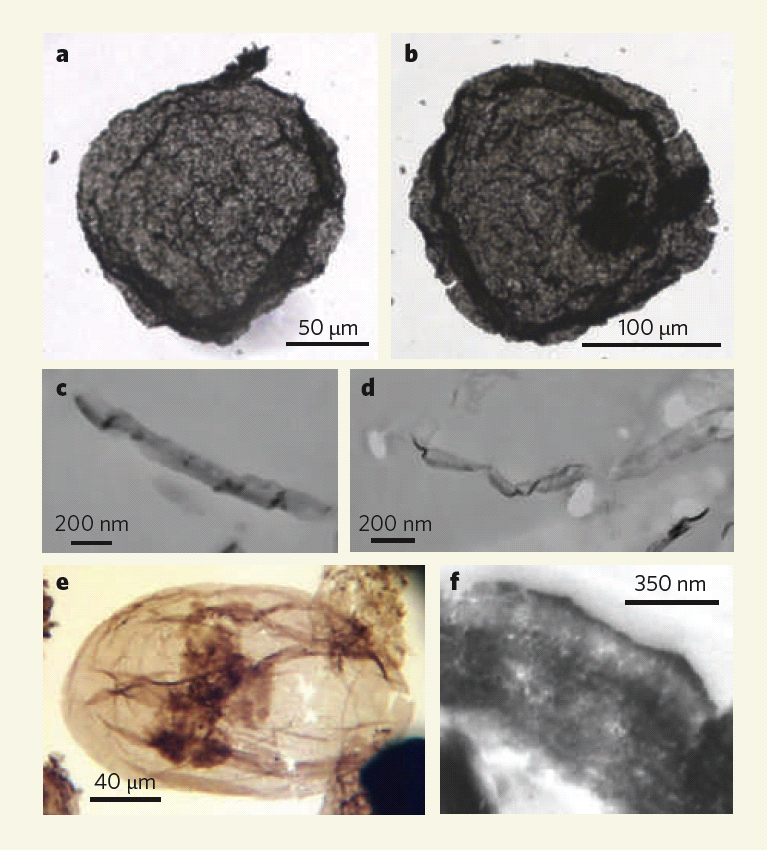 Emmanuelle Javaux et al. (2010): 
	„acritarchs“ - 3,2 mld. 	(Agnes gold mine, Moodies 	Group, 	J Afrika)
do té doby – 1,8 mld.
není jisté, zda jde o eukaryota
jádro?
buněčná stěna
složitější buněčné struktury
1,4 mld.
Jak vznikl život?
vznik jednoduchých organických molekul  chemická evoluce, 	primitivní metabolismus
vznik autoreplikace, kompartmentace a vznik buňky, ...
První chemické experimenty:					
1828: chlorid amonný + kyanát stříbrný + teplo  močovina	(= Wöhlerova reakce)
50. léta 19. stol.: formamid + H2O + UV, elektřina alanin
formaldehyd + NaOH  cukry
	 důkazy proti vitalismu (tvrdí, že chemie v živých systémech je 	fundamentálně odlišná od neživých, tj. organická  anorganická)
Chemická evoluce
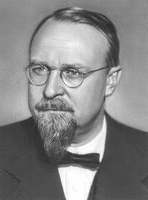 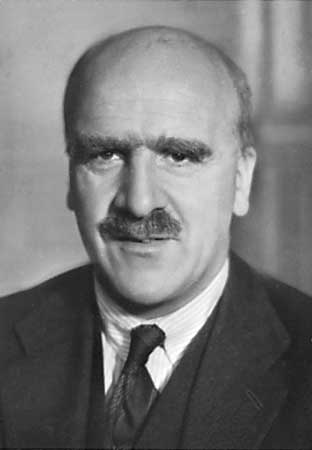 Alexandr Ivanovič Oparin (1924)
J. B. S. Haldane (1928)
redukující atmosféra:	vodík, voda, metan, čpavek
Stanley L. Miller, Harold C. Urey (1953):	metan + čpavek + H2 + H2O 	 10-15 % uhlíku ve formě organických sloučenin  	2 % uhlíku  aminokyseliny, lipidy, cukry
  	stavební součásti nukleových kyselin
A.I. Oparin
J.B.S. Haldane
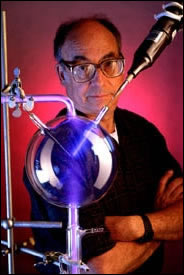 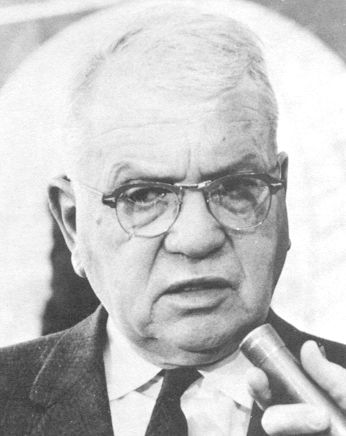 H.C. Urey
S.L. Miller
„atmosférická“ část: elektrické výboje simulují blesky a dodávají energii
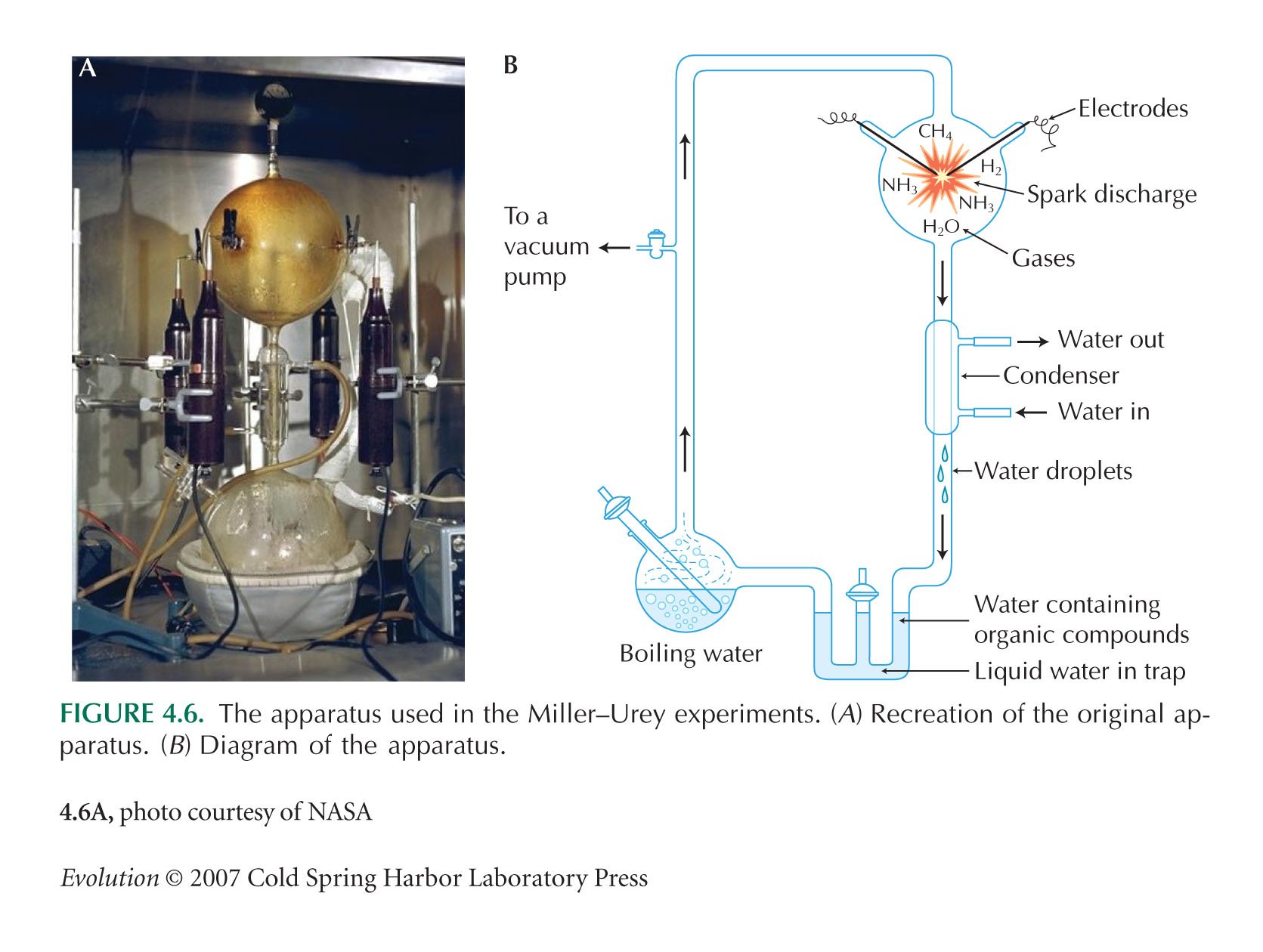 chlazení a kondenzace plynů
„oceánská“ část: voda se zahříváním odpařuje; přidáván H2, CH2 a NH3
v „oceánu“ vznikají organické sloučeniny
Problémy:

podle současných poznatků tehdejší atmosféra méně redukující:	CO2, N2, H2O a další  výsledkem reakcí mnohem méně molekul
nebyly syntetizovány všechny nukleotidy
fosfor v přírodě vzácný
některé sloučeniny v minimálním množství
některé produkty vysoce nestabilní (např. s ribózou vznikají i další cukry,	které syntézu ribózy inhibují)
omezená produkce dlouhých polymerů
vznik D i L stereoizomerů AA a NA
samovolný vznik rozvětvených, nikoli lineárních lipidů
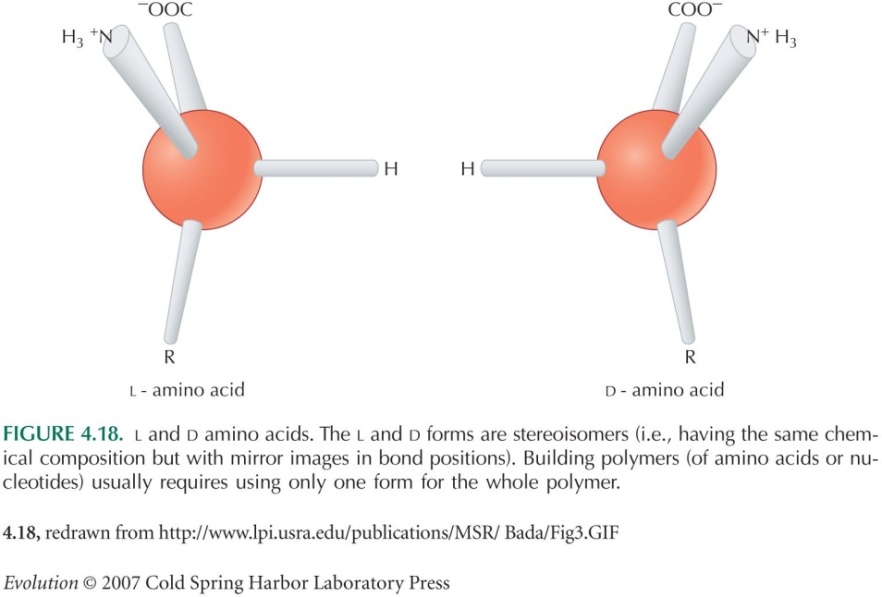 Kde vznikl život?
Darwin: „hot little pond“, prebiotická polévka


alternativy:
extraterestrický původ:
	panspermie: Svante August Arrhenius
	existence organických sloučenin ve vesmíru (komety, meteority): 	např. meteorit z Murchisonu (1969, Austrálie): 4,6 mld.; mnoho sloučenin	jako v Millerově-Ureyho experimentu 
bubliny: oblaka, mořská pěna
Thomas Gold (1970): život hluboko pod zemí – 	existence extremofilních archebakterií až 5 km pod povrchem
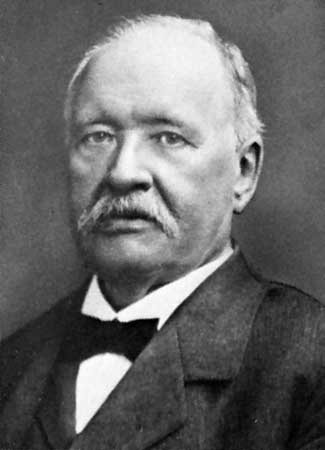 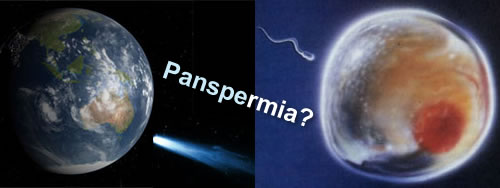 S. A. Arrhenius
hlubokomořské vývěry (hydrotermal vents) = “černí kuřáci“
   Günter Wächtershäuser
   místo Slunce tepelná energie
   chemosyntéza: fixace uhlíku pomocí chemické energie
   ochrana před UV zářením a dopady meteoritů
   fixace nestabilních molekul při styku s chladnou vodou        v okolí vývěru
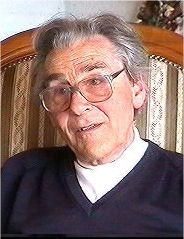 G. Wächtershäuser
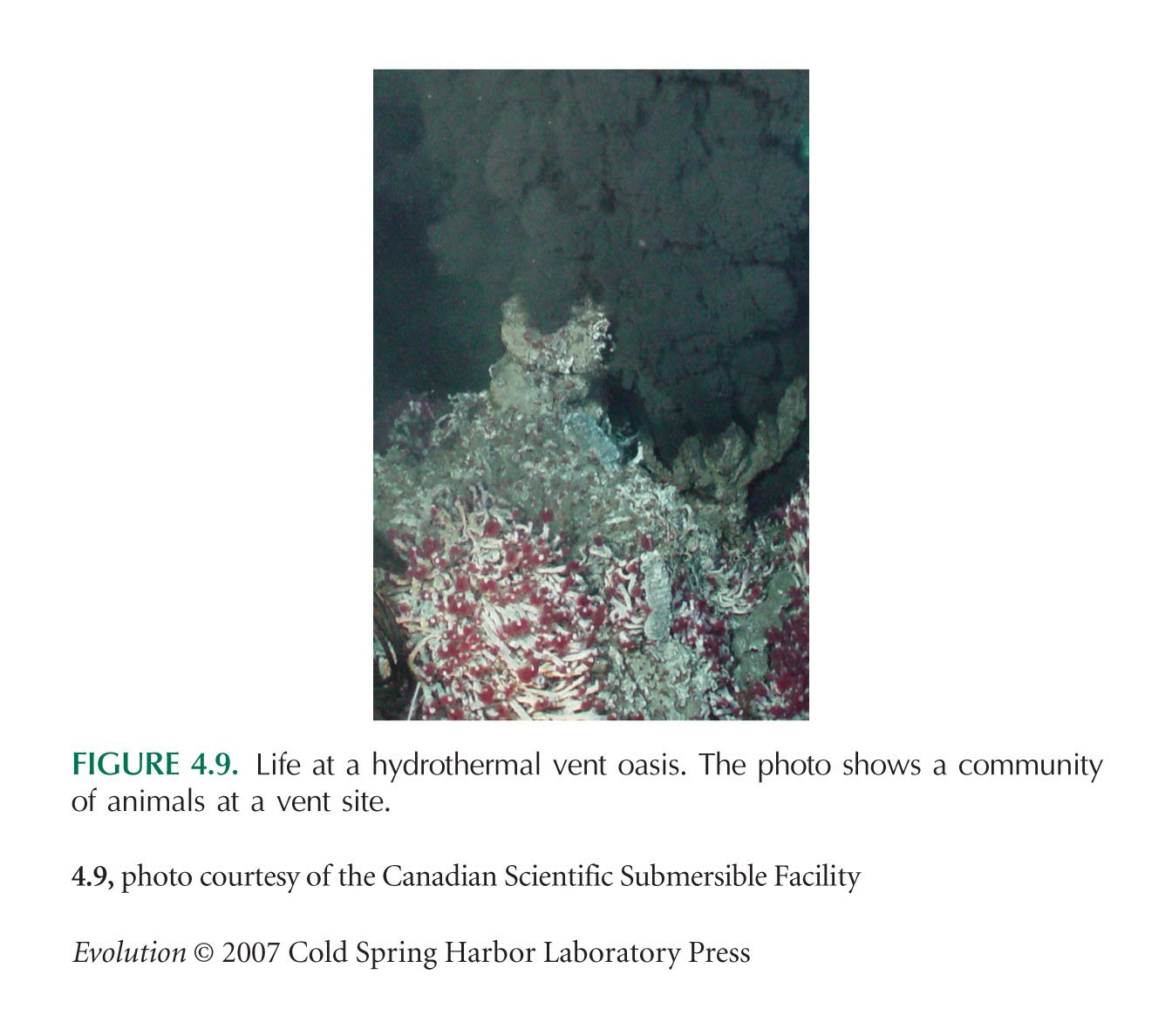 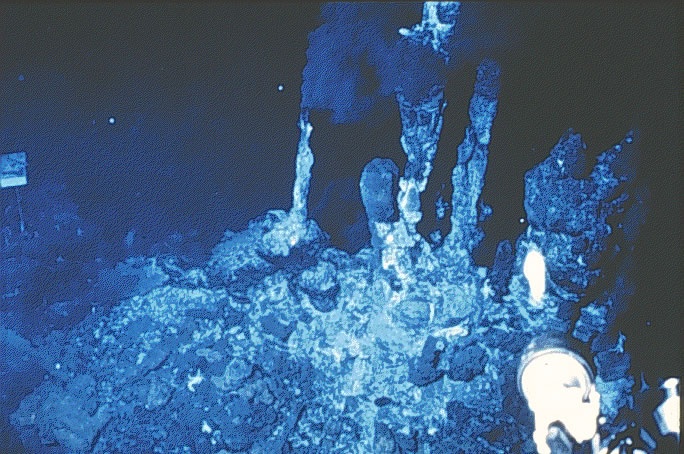 1977: termofilní bakterie a archebakterie, třímetroví rournatci (mnohoštětinatci), mlži, hvězdice, svijonožci, přílipky, krabi, kroužkovci, krevety
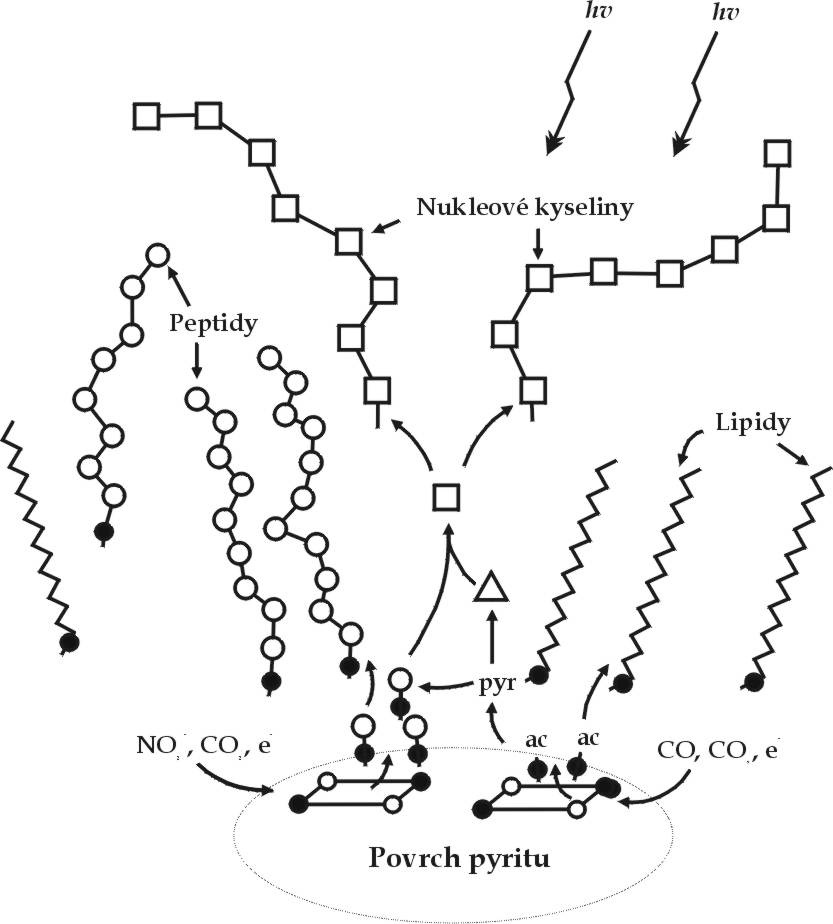 G. Wächtershäuser: 
život na povrchu pyritu = hypotéza Fe-S světa
„prebiotická pizza“
na povrchu pyritu shluky molekul [2Fe-2S] nebo [4Fe-4S]  možné	prekurzory ferredoxinů, pyridoxalfosfátu, folátů, a kofaktorů (NAD)
ústřední role acetyl-CoA
chemoautotrofie
Výhody plochého povrchu:termodynamika: na povrchu nižší entropie
kinetika: vyšší pravděpodobnost srážky molekul
dodávání iontů do reakcí (ne jíl!)
vnik lineárních lipidů
snadnější odstraňování molekul vody
Vznik replikátorů – svět RNA
Experimenty Spiegelmana, Sumpera a dalších ukázaly, že na úrovni                   
	replikátorů funguje nejen dědičnost a mutace, ale i selekce
co se ale replikovalo?
proteiny
DNA
RNA
jiná látka
?
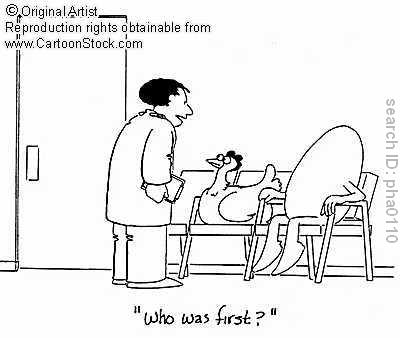 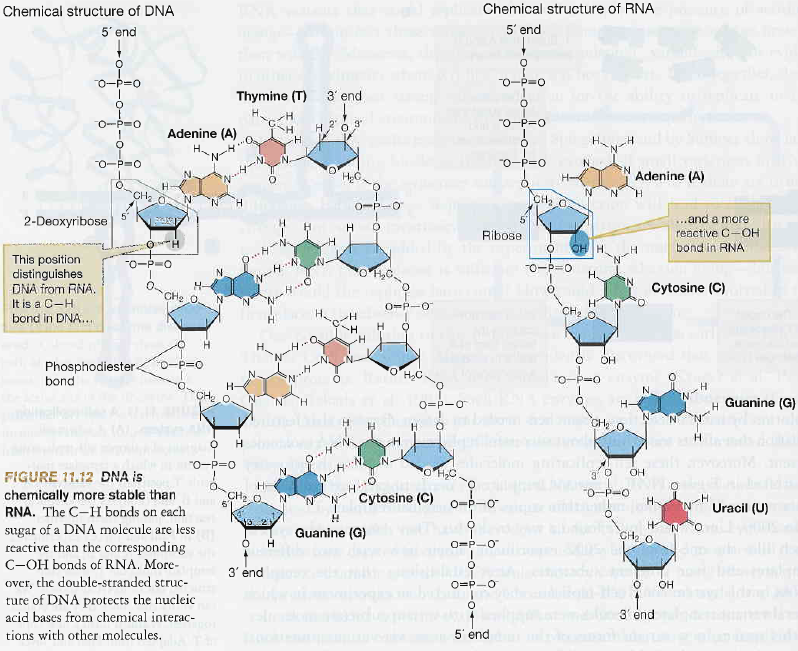 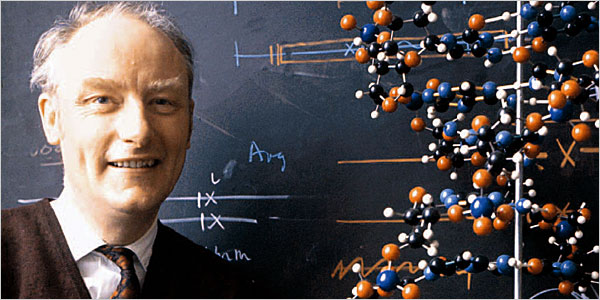 F. Crick
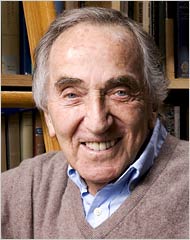 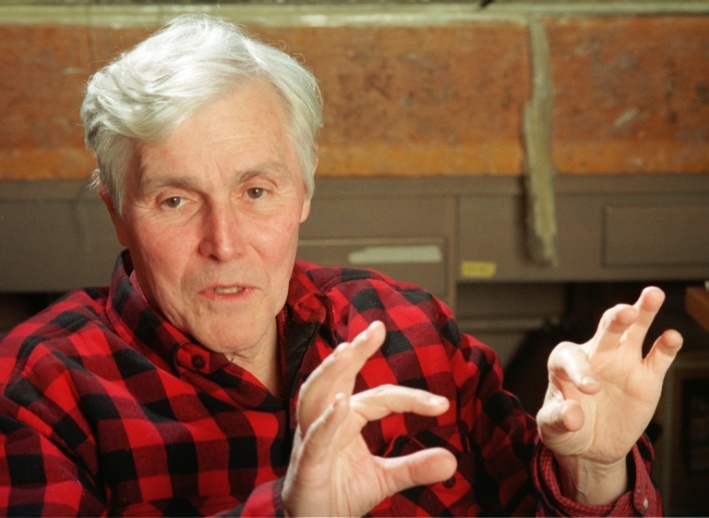 C. Woese
L. Orgel
Vznik replikátorů – svět RNA
Experimenty Spiegelmana, Sumpera a dalších ukázaly, že na úrovni                   
	replikátorů funguje nejen dědičnost a mutace, ale i selekce
co se ale replikovalo?
proteiny
DNA
RNA
jiná látka
Francis Crick, Carl Woese, Leslie Orgel (1967): 
	dvojí role RNA: dědičnost + enzym  	= ribozym
Vlastnosti RNA:
jednodušší než DNA
absence složitých opravných mechanismů
schopnost vytvářet rozmanité 3D konformace
reaktivnější než DNA (OH-skupina na 2´ uhlíku)
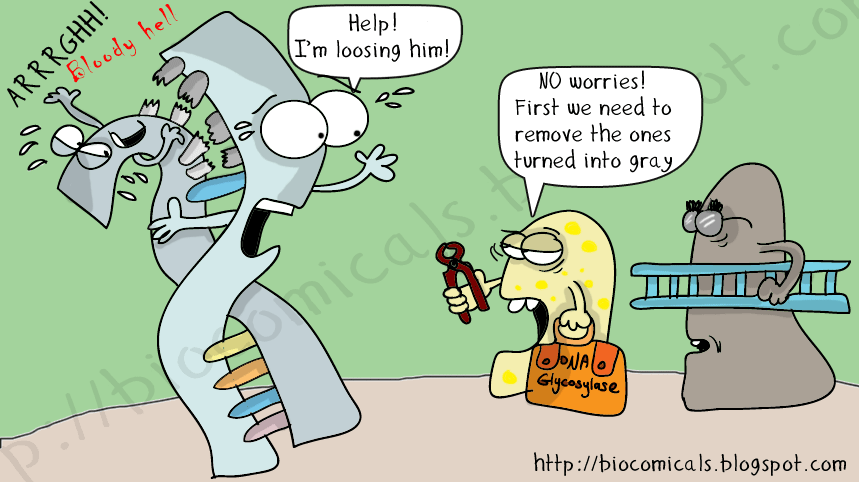 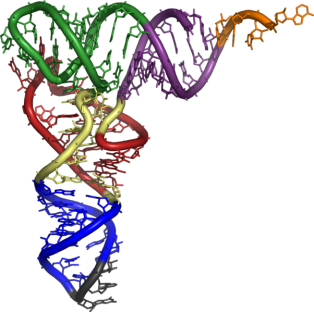 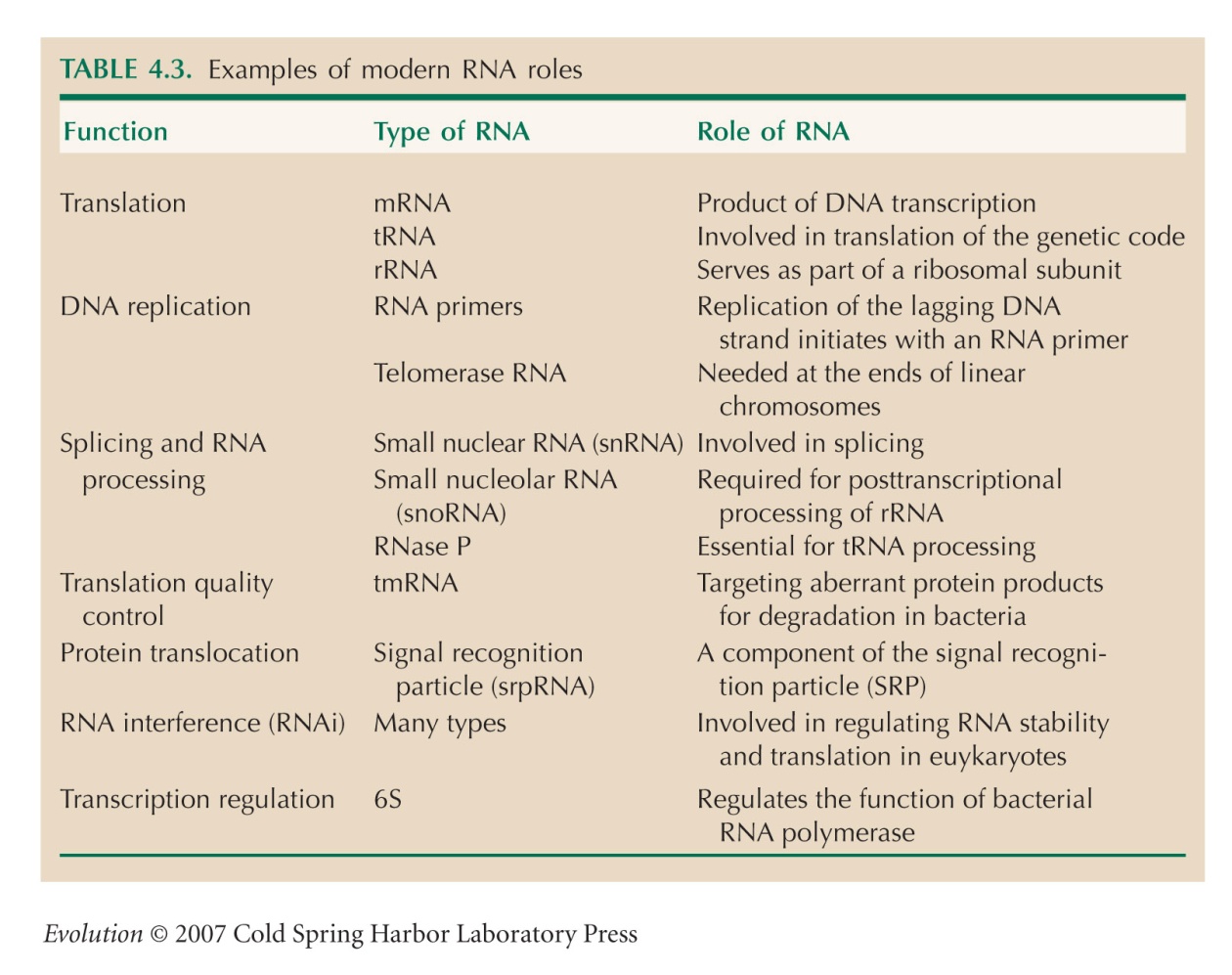 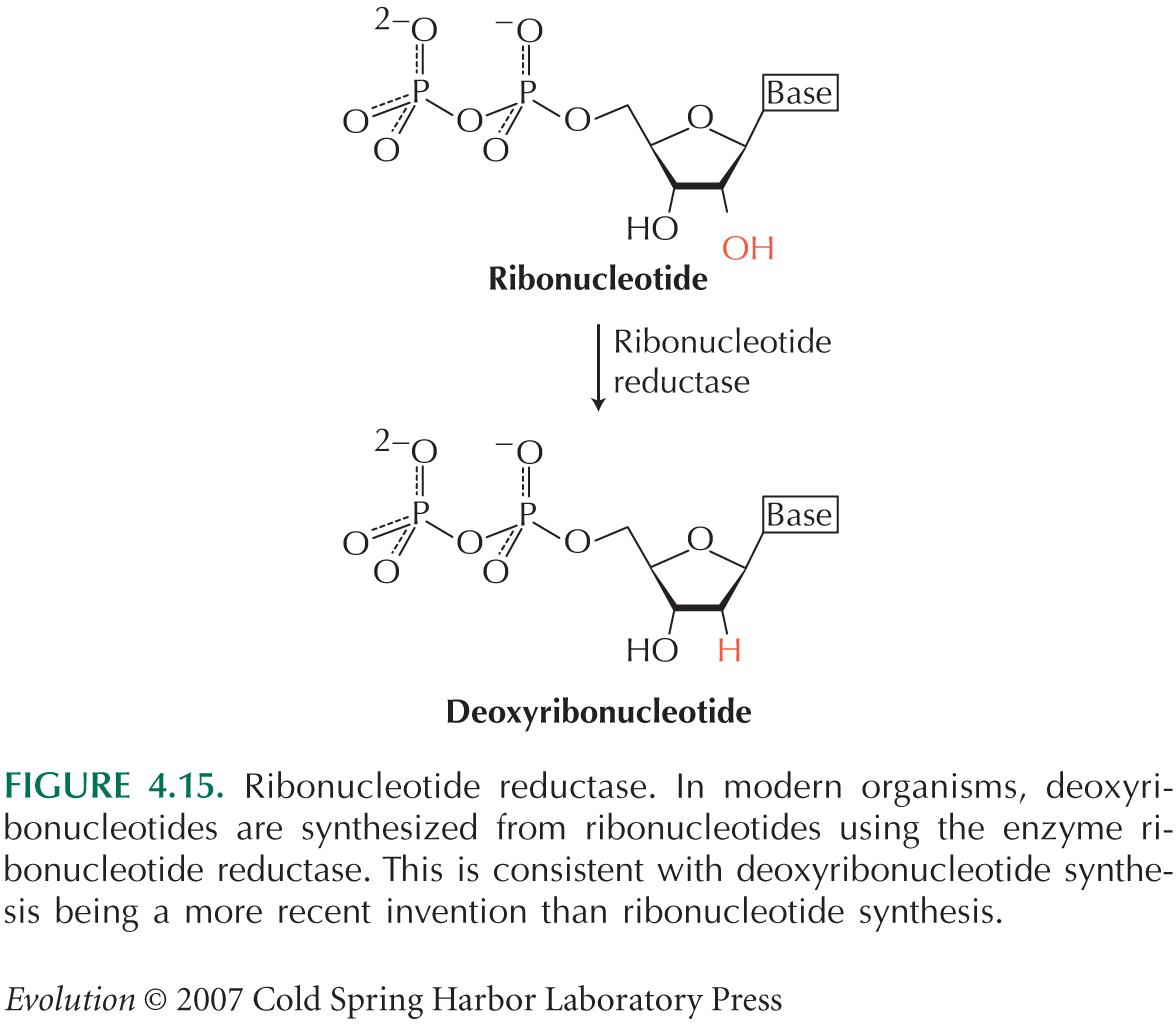 mnoho funkcí vzniklo velmi dávno	RNA jako „molekulární fosilie“
mnoho zásadních koenzymů, např. NAD+, flavinadenindinukleotid (FAD) 	= deriváty ribonukleotidu
deoxyribonukleotidy vznikají z ribonukleotidů
při replikaci DNA používán RNA primer
ATP = ribonukleotid
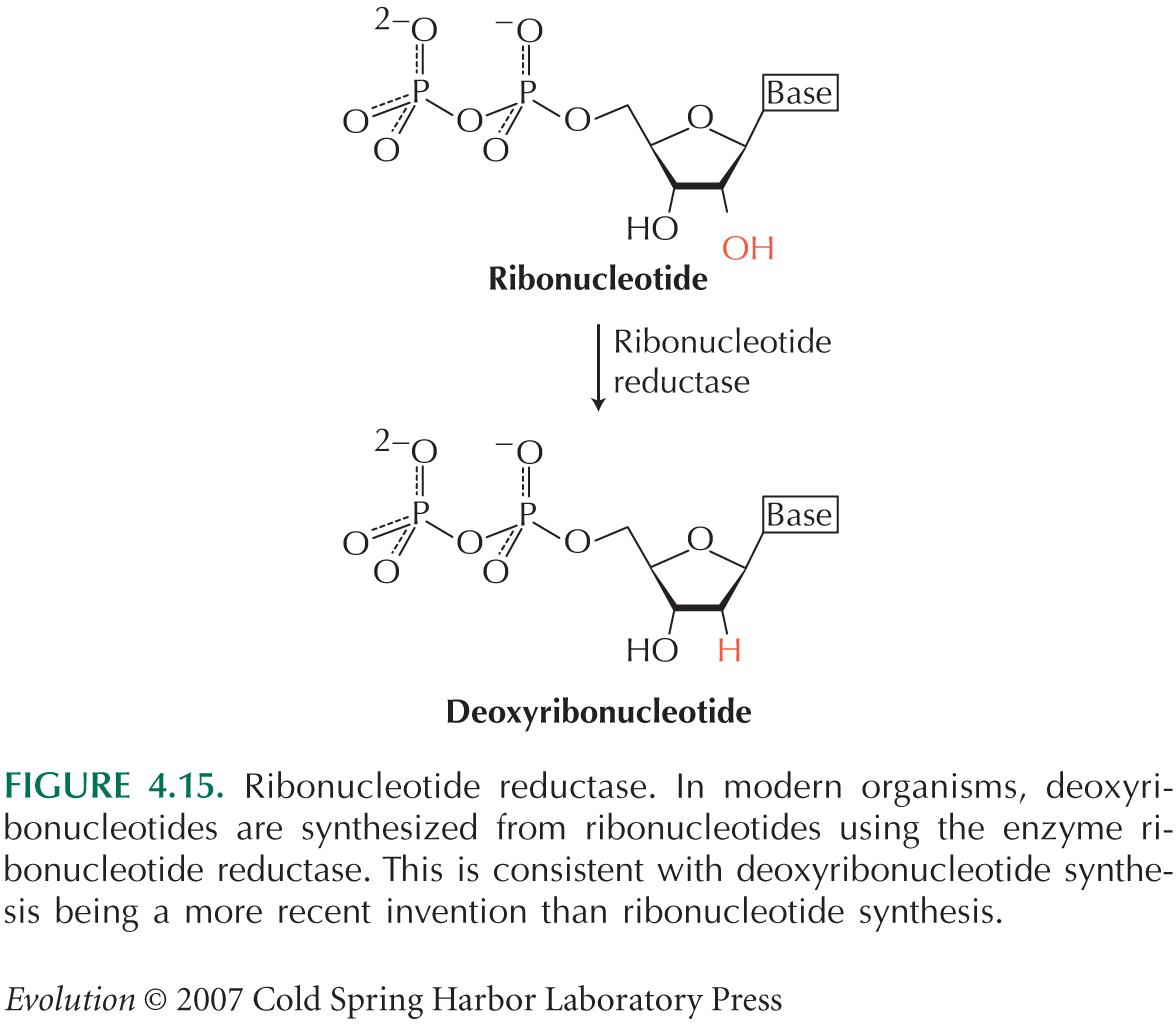 Kruger et al. (1982): samosetřih intronu v pre-mRNA stejnobrvého nálevníka 	vejcovky (Tetrahymena)
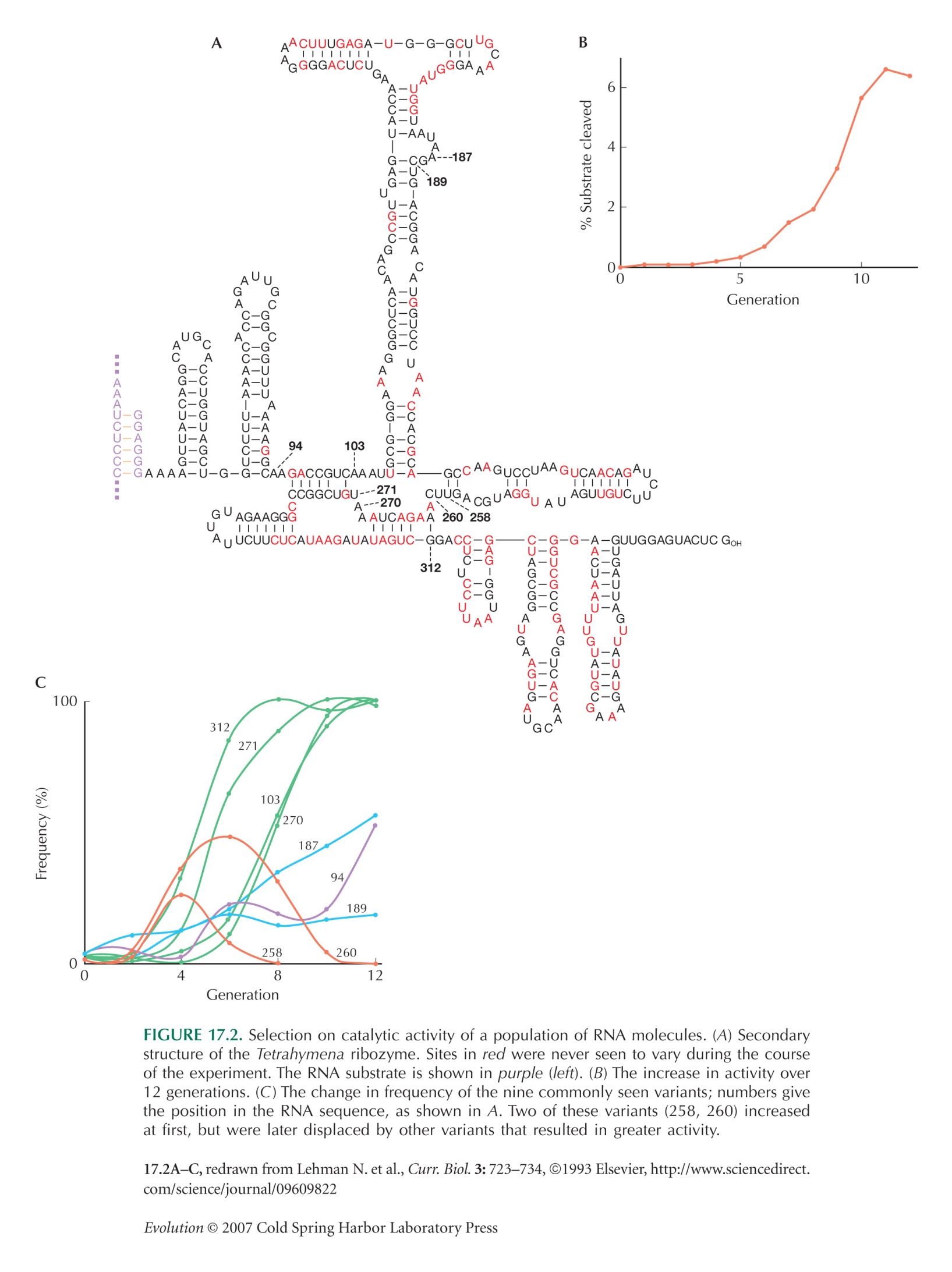 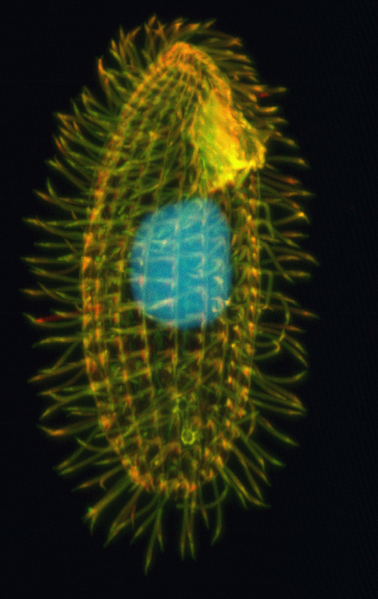 Kruger et al. (1982): samosetřih intronu v pre-mRNA stejnobrvého nálevníka 	vejcovky (Tetrahymena)
Zaug a Cech (1986): IVS (intervening sequence)  ribozym
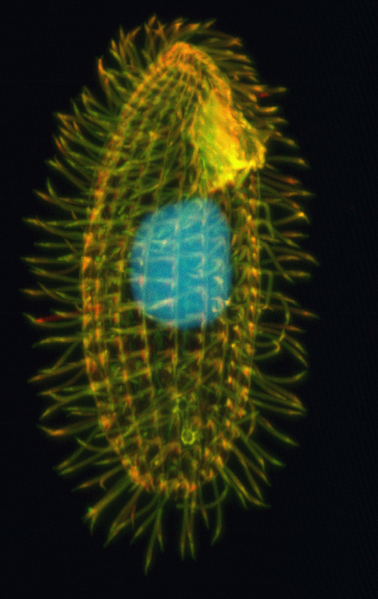 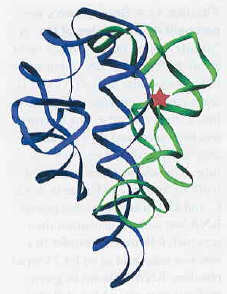 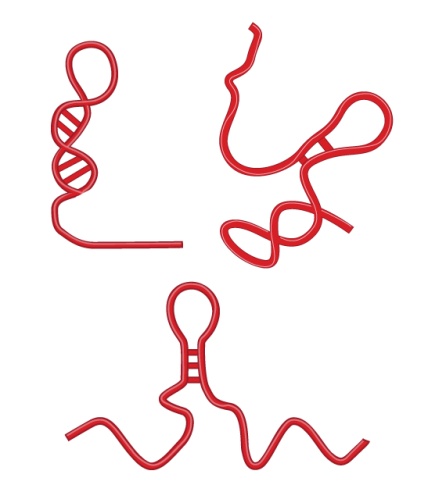 aktivní místo ribozymu
ligázová aktivita
polymerázová aktivita
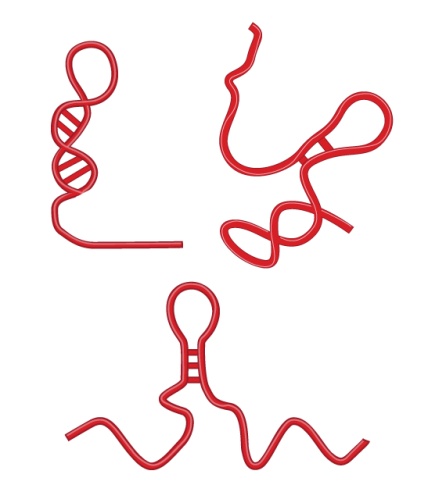 schopnost replikovat i ostatní RNA
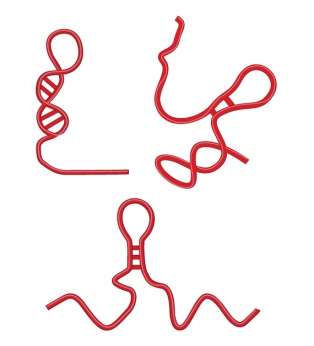 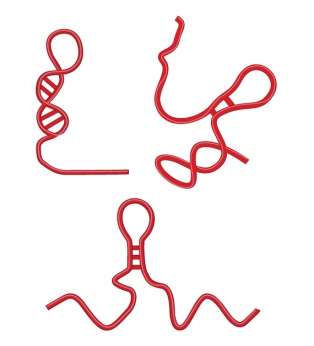 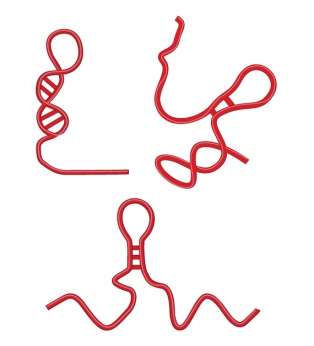 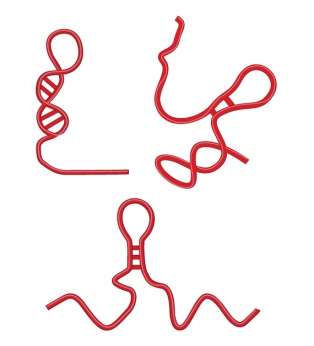 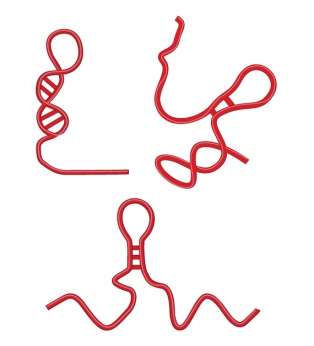 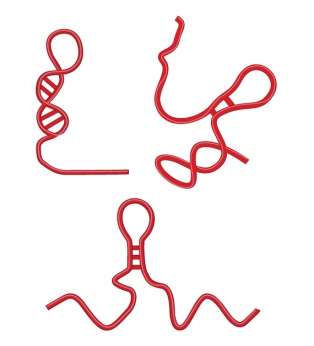 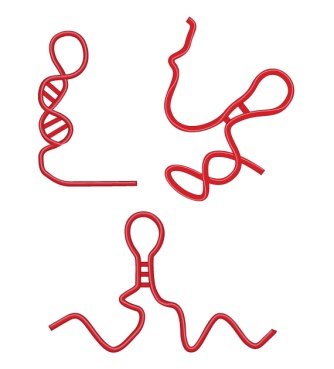 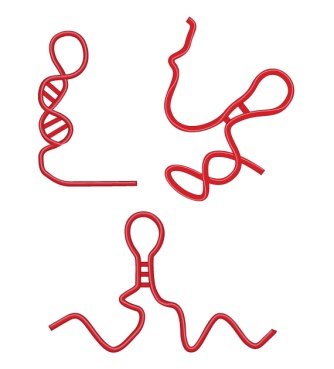 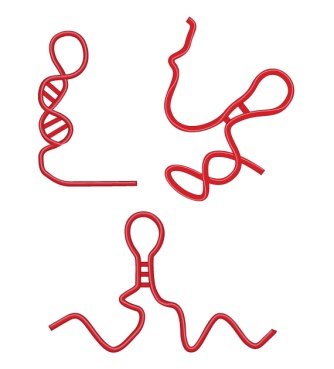 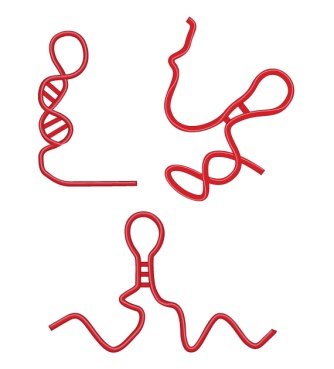 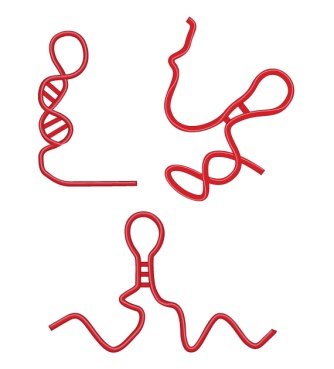 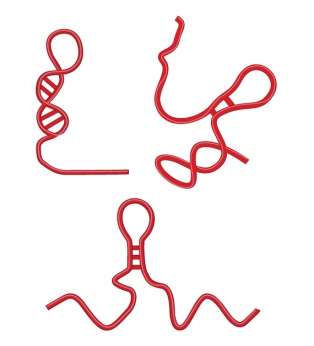 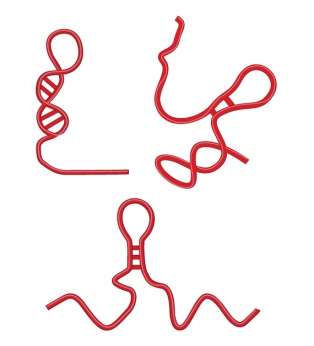 nutná kompartmentace
Doudna a Szostak (1989): modifikace IVS  katalýza syntézy 	komplementárního řetězce podle vnějšího templátu – 	max. 40 nukleotidů, pouze 1 % kompletních
Doudna (1991): 	ribozym o 3 podjednotkách ze sekvence sunY bakteriofága T4
Paul & Joyce (2002):
ribozym R3C – ligace dvou molekul RNA
R3C pozměněn tak, aby produkt ligace byl totožný s R3C  katalýza	vlastní replikace
 pouze 2 kola replikace a absence selekce (žádná variabilita) 	 tyto problémy později vyřešeny (Lincoln & Jozce 2009)
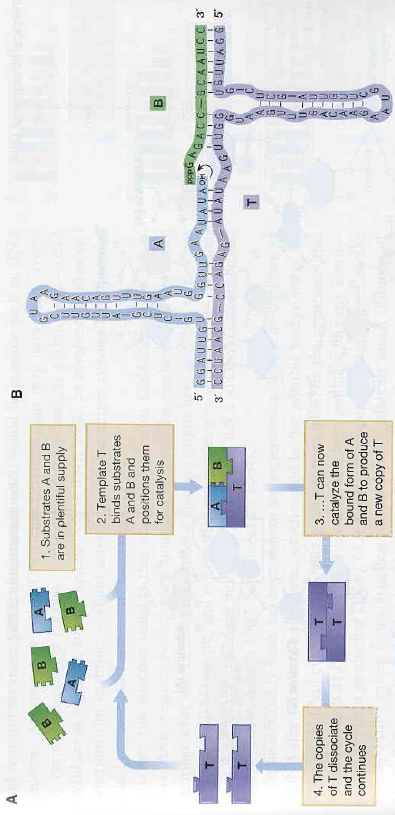 Některé známé přirozené ribozymy:
peptidyl transferáza 23S rRNARNáza P
introny skupiny I a II
vlásenkový ribozym (hairpin ribozyme)
GIR branching ribozyme
leadzyme
hammerhead ribozyme
HDV ribozym
savčí CPEB3 ribozym
VS ribozym
glmS ribozym
CoTC ribozym
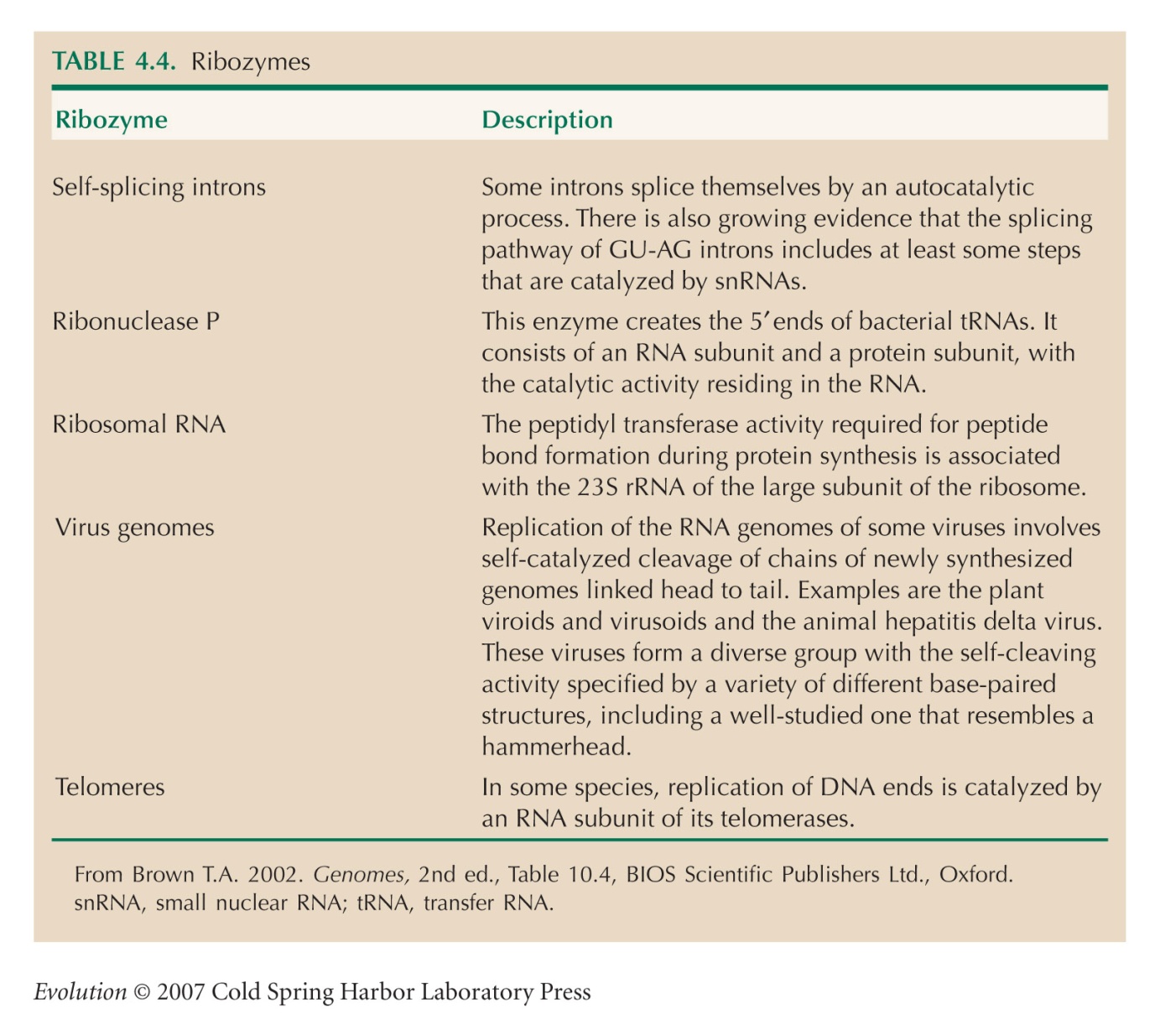 Alternativy nukleových kyselin:

Alexander Graham Cairns-Smith: krystalický jíl jako „urgen“ 	– původně anorganická replikace, jakési „lešení“
Julius Rebek: autoreplikace pomocí AATE 	(amino adenosin triacid esther)
Ronald Breaker (2004): DNA se dokáže	chovat jako ribozymy
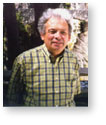 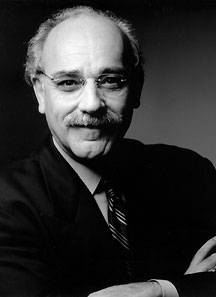 A.G. Cairns-Smith
J. Rebek
Problém replikace pomocí ribozymu: 
Manfred Eigen (1971):
jednotlivé geny si budou konkurovat
při absenci opravných mechanismů je maximální velikost replikující se	molekuly  100 bp
délka genomu kódujícího funkční enzym mnohem vyšší než 100 bp
	= Eigenův paradox 
hypercykly = stabilní koexistence dvou a více kooperujících replikátorů
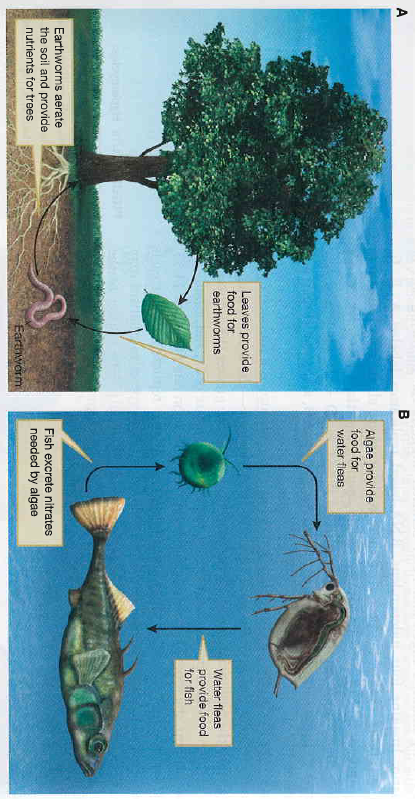 hypercykly:
molekulární mutualismus: reciproční altruismus (win-win relationship)
kompetice celého systému s jinými cykly    riziko „parazitace“ sytému  nutnost kompartmentace
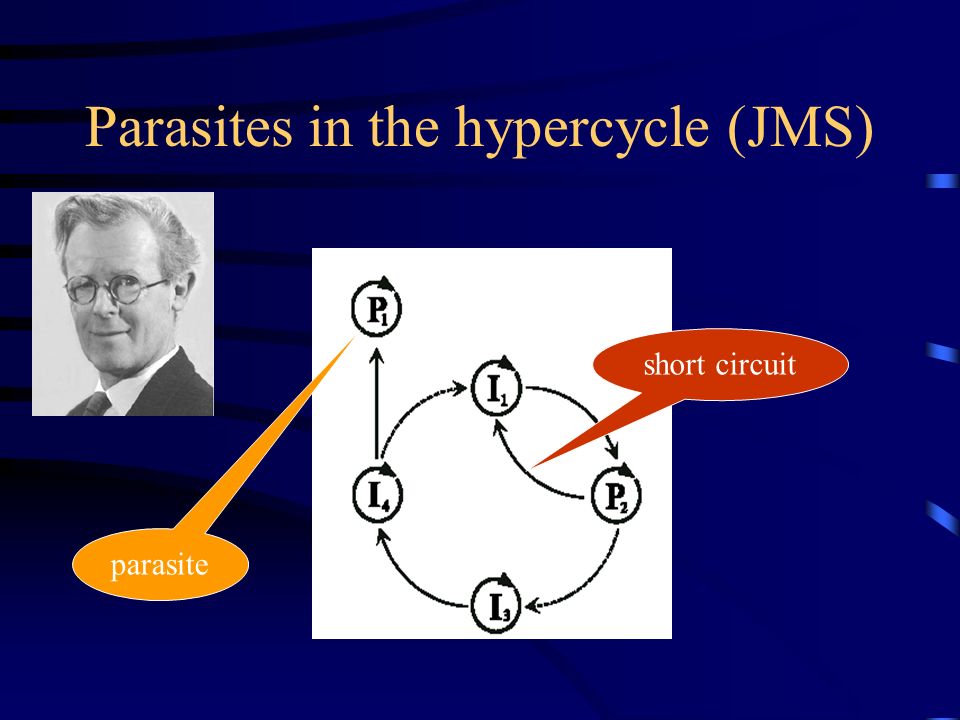 Kompartmentace a vznik buňky
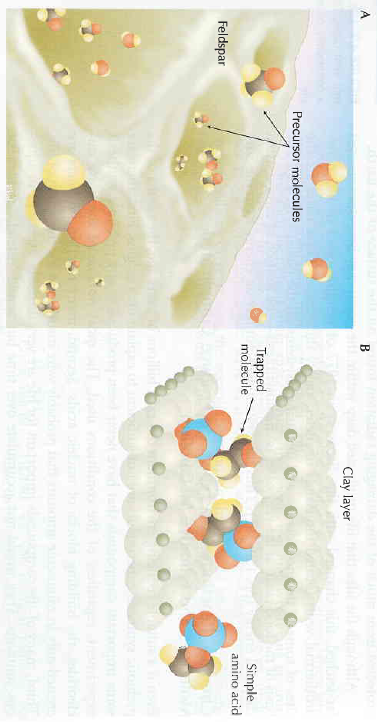 role trhlinek a nerovností na povrchu minerálů
vrstvy jílu
ochrana, zvýšení 
koncentrace
živec
Kompartmentace a vznik buňky
role trhlinek a nerovností na povrchu minerálů
proteiny: mikrosféry (Sidney W. Fox)
lipidy: samovolný vznik lipozomů
spontánní vznik lipidových membrán: „olej na vodě“  „voda v oleji“
semibuňka  protobuňka  buňka
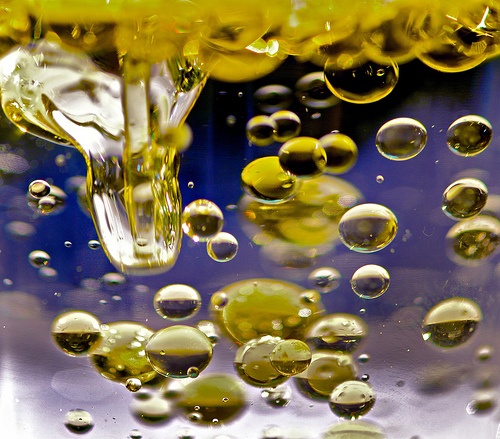 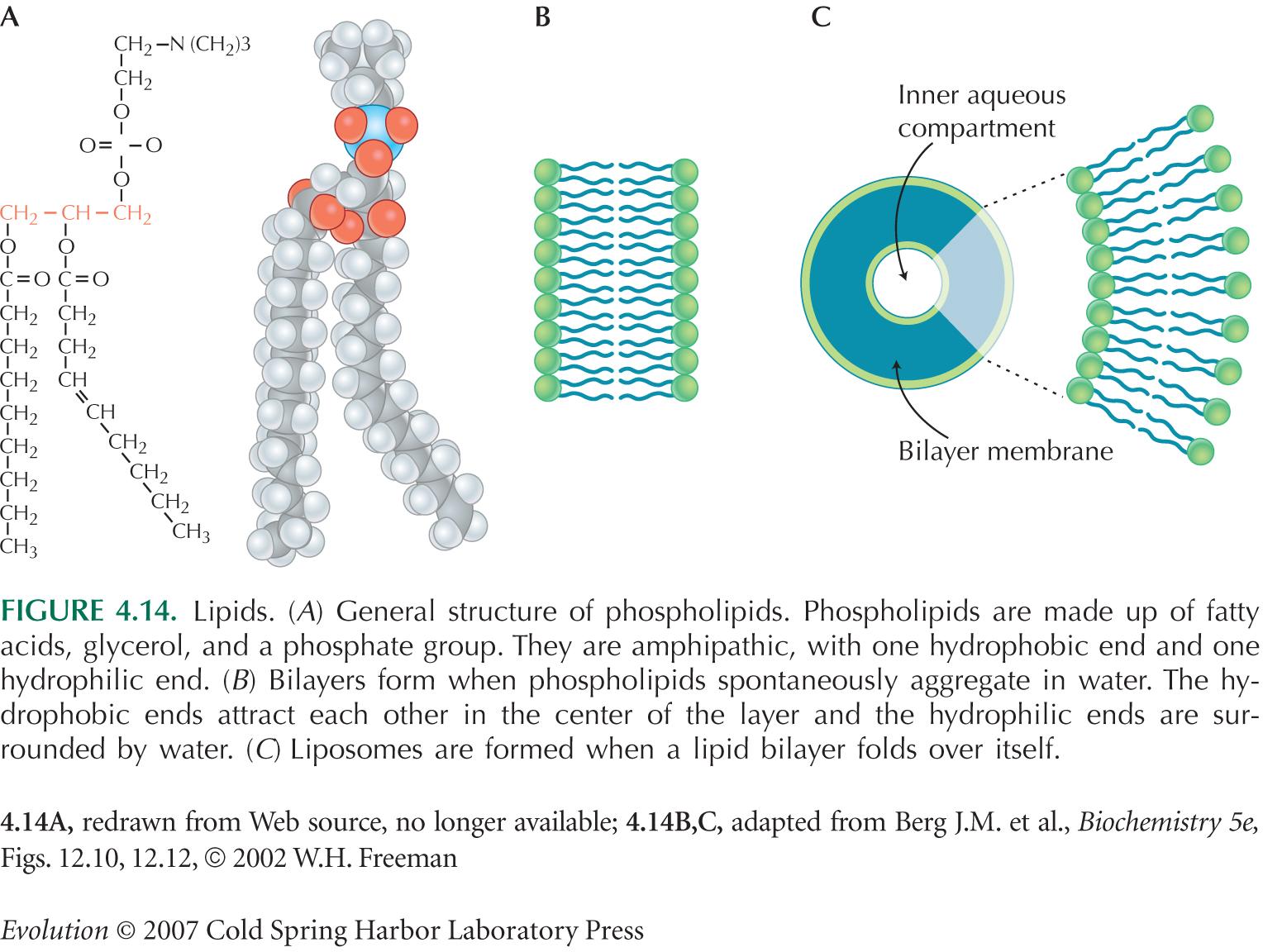 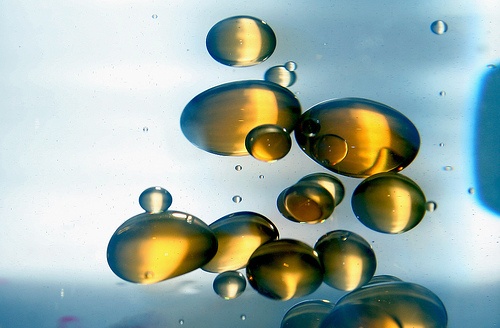 Vznik chromozomů a genetického kódu
spojení replikátorů  delší replikace  selektivní nevýhoda
možné výhody:	1. redukce kompetice mezi funkčně spojenými replikátory	2. produkty funkčně spojených replikátorů na stejném místě
genetický kód: redundantní, redundance nenáhodná (Ser, Arg, Leu:	6 kodonů  Met, Trp: 1 kodon)
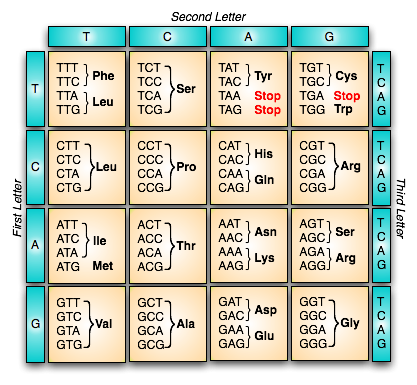 chemicky příbuzné AA  podobný kód
genetický kód není zdaleka „univerzální“ – výjimky u někt. organismů	(např. Mycoplasma) nebo organel (mitochondrie)
AA možná původně pomáhaly stabilizovat RNA, nebo
jako enzymatické kofaktory zesilující aktivitu RNA	 postupně  vznik funkce v translačním systému
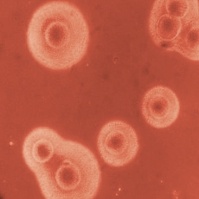 vznikající protein
tRNA
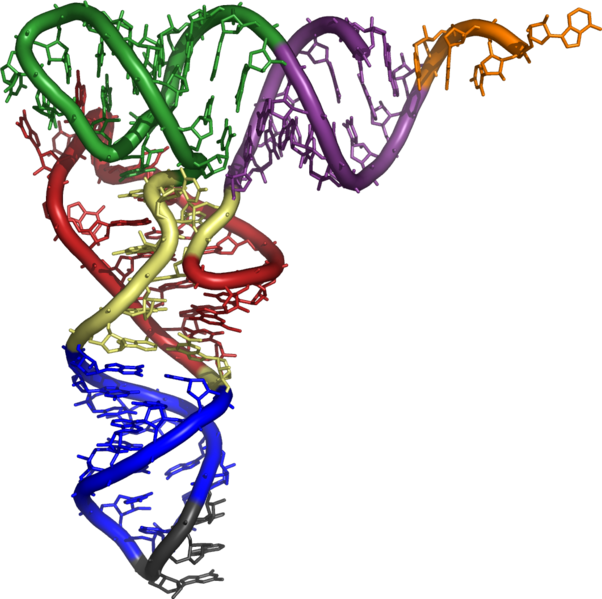 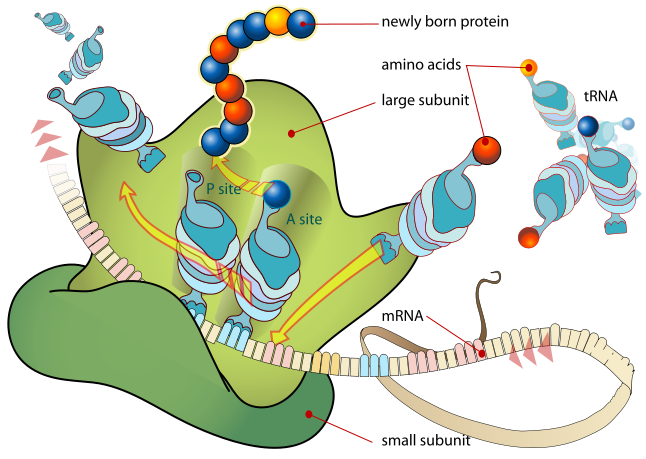 vazba AA
P místo
A místo
ribozom
mRNA
antikodon
Asociace AA a RNA:
syntéza proteinu řízená RNA
mapování (zobrazení) sekvence RNA na AA
vznik tRNA
„zamrzlá náhoda“ (frozen accident) – F. Crick (1968)	některé molekuly RNA vyvinuly schopnost přenášet AA na jiné RNA	postupně selekce podporuje jednu nebo několik RNA pro každou AA	asociace AA a RNA náhodná

stereochemická teorie: Carl Woese	odlišné RNA mají tendenci preferenčně vázat určité AA	 některé experimenty ukazují, že molekuly RNA mohou být 	selektovány na základě jejich preferenční vazby na určité AA
Přechod RNA  DNA
RNA svět: RNA = genotyp i fenotyp
se vznikem translace proteiny převzaly většinu katalytických funkcí RNA	(mohou vytvářet širší škálu polymerů)  mnohem rozmanitější
katalytické aktivity  např. žádná molekula RNA nedokáže katalyzovat 	oxidativně-redukční reakce nebo štěpit C–C vazbu
výhody DNA:
nižší reaktivita  vyšší stabilita  delší geny
dělba práce mezi RNA a DNA
se ztrátou genetické funkce mohla RNA plnit katalytické a strukturní funkce	s menšími omezeními
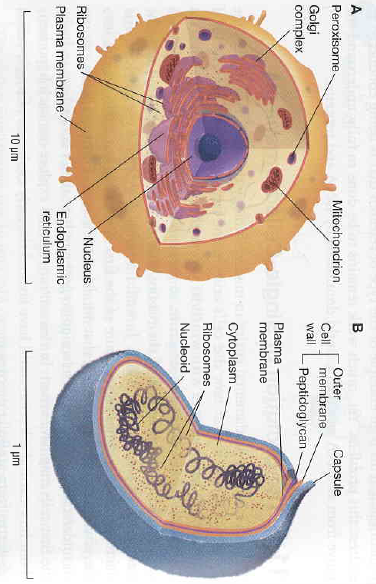 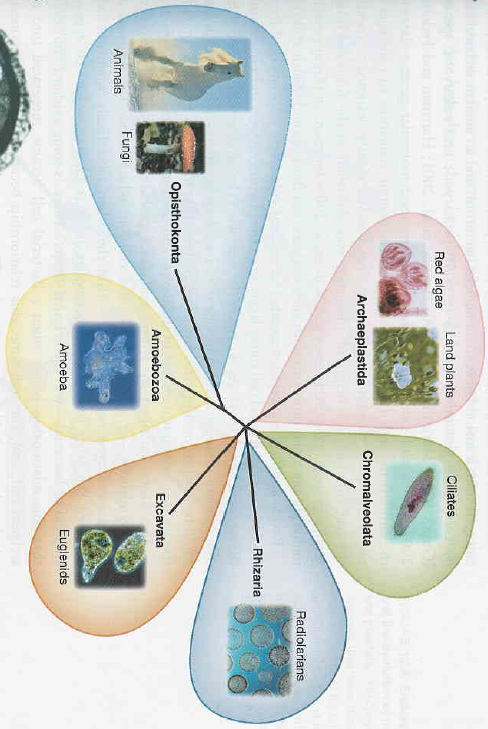 Vznik eukaryotické buňky
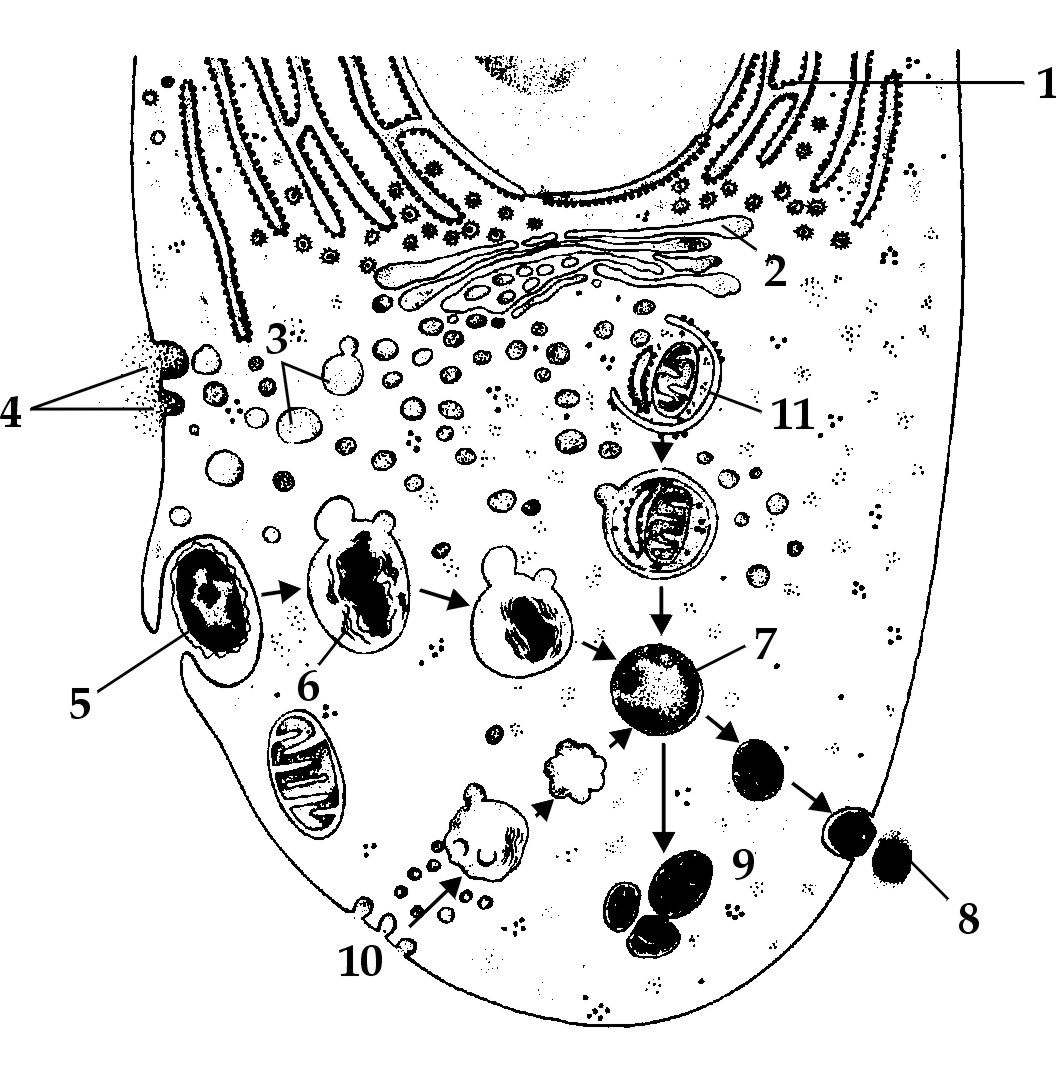 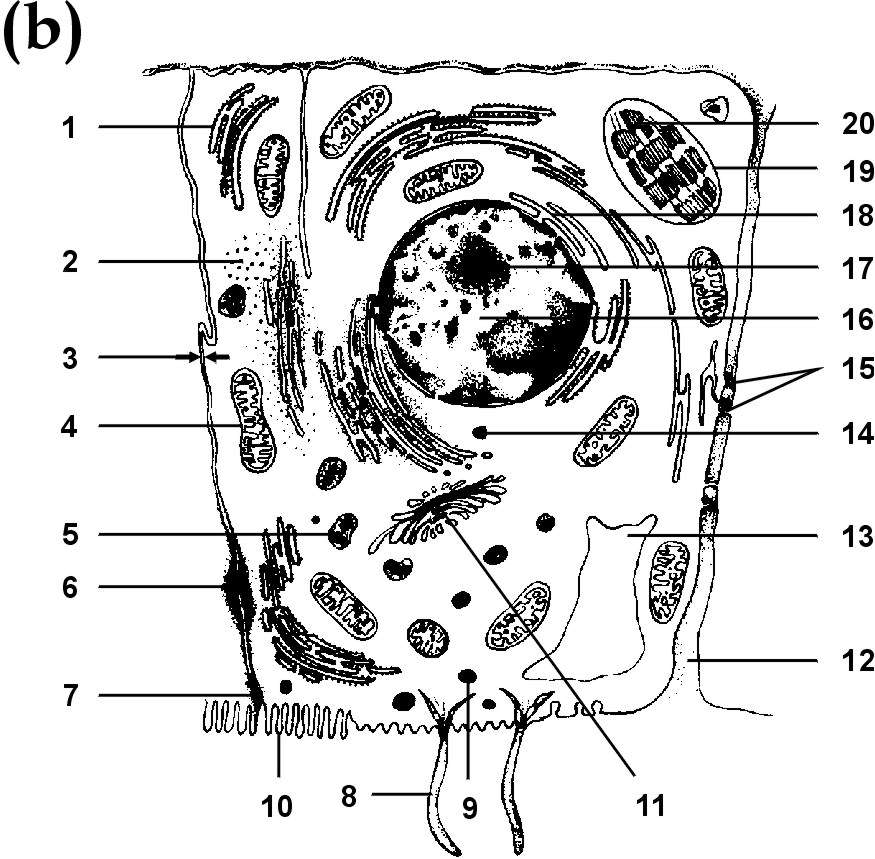 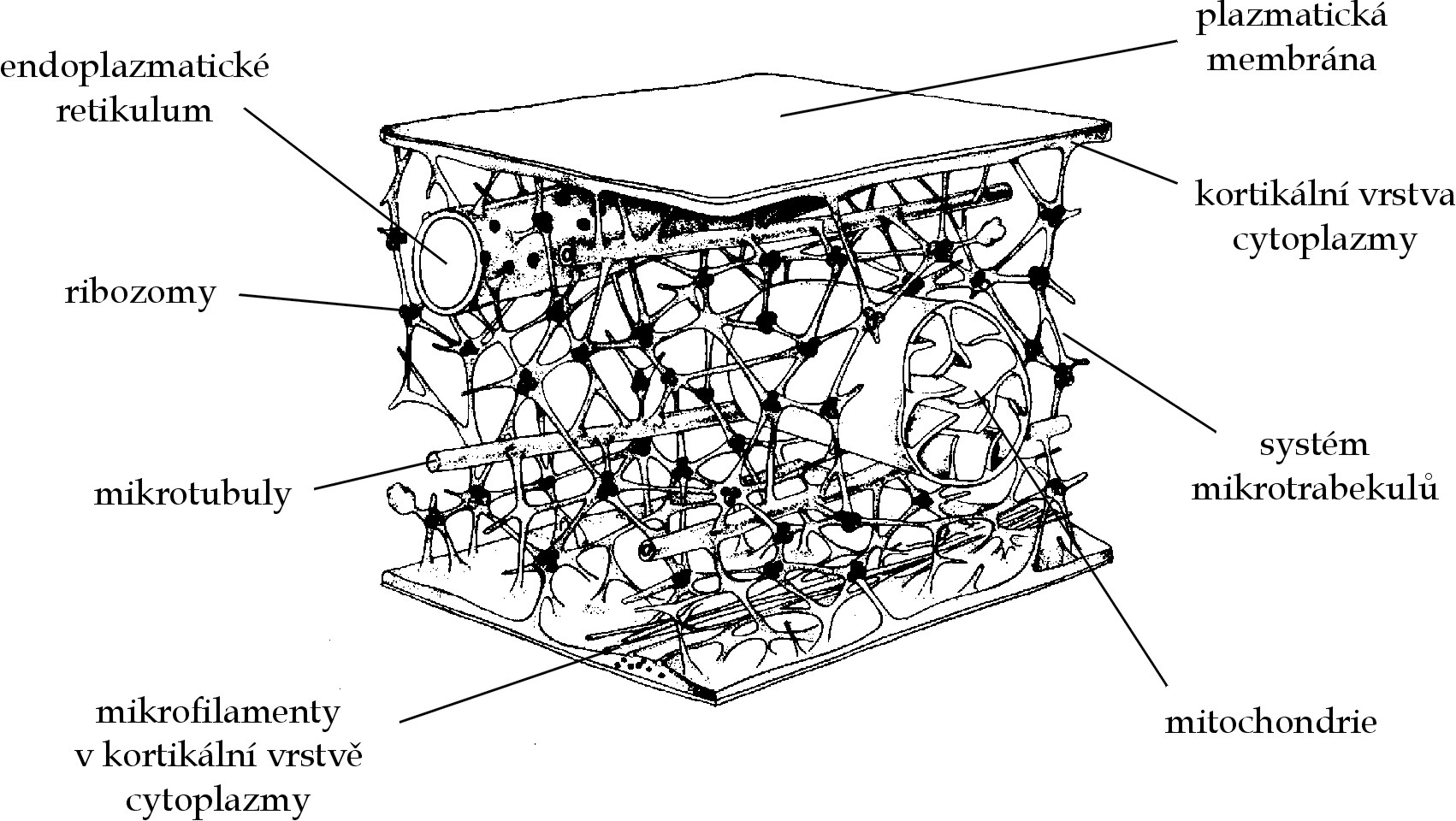 Thomas Cavalier-Smith:
ztráta buněčné stěny  nutnost vytvoření endoskeletu  flexibilita, 	pohyb, fagocytóza
vchlipování membrány  ER
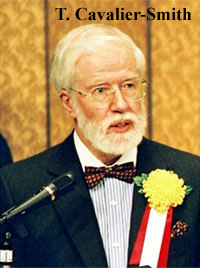 Prokaryontní cytoskelet:
FtsZ: analog tubulinu, funkce při dělení buňky
MreB: analog aktinu, tyčkovitý tvar buňky
Crescentin: analog intermediálních mikrofilament, tvorba helixů
MinD, ParA: bez analogie, buněčné dělení, rozchod plazmidů
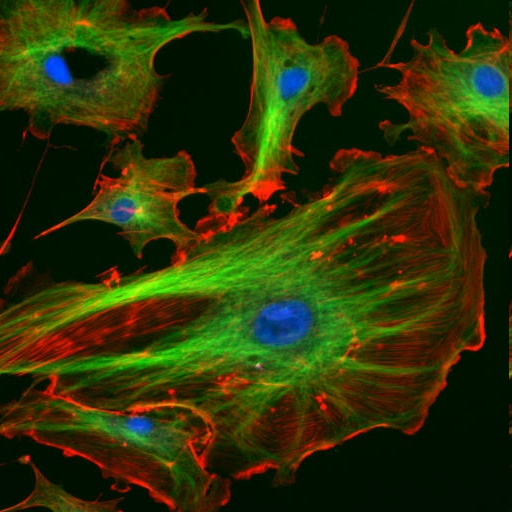 mikrofilamenta
mikrotubuly
preadaptace (exaptace)
Původ buněčných organel:
Konstantin Sergejevič Merežkovskij (1905, 1909): 
	pojem symbiogeneze	chloroplasty = původně cizí organismy 	(Andreas Schimper, 1883: podobnost chloroplastů a sinic; 	Richard Altmann, 1890: mitochondrie [bioblasty] = původně bakterie)
nejprve živočišná buňka: bezjaderná měňavka + bakterie (jádro)

Lynn Margulisová (1966, 1970): endosymbióza
mitochondrie: bakterie příbuzné rickettsiím nebo jiným 	-proteobakteriím (např. Rhodospirillum), 	postupně ztráta fotosyntézy
chloroplasty: sinice, postupně ztráta respirace
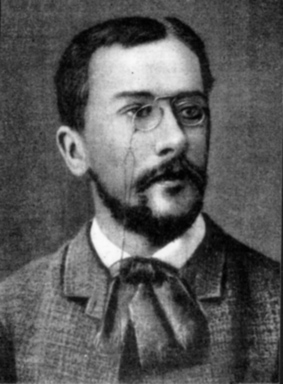 K.S. Merežkovskij
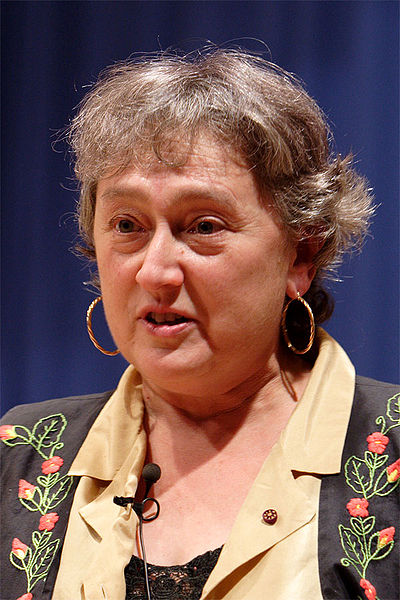 Lynn Margulisová
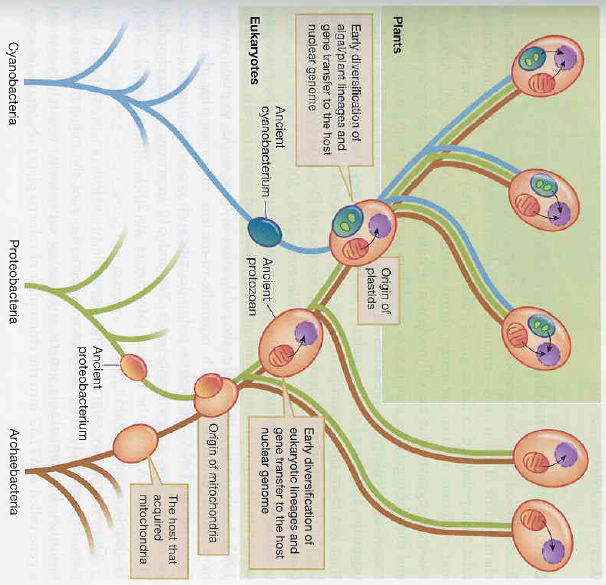 jádro
primární plastid
mitochondrie
Teorie vzniku jaderné membrány:1. splývání váčků z cytoplazmatické membrány
2. splynutí eubakterie a archebakterie (membrána archebakterie = jaderná,    membrána bakterie = buněčná)
3. virový původ (několik variant) ... kontroverzní
4. nejprve vznik 2. cytoplazmatické membrány, z vnitřní postupně jaderná
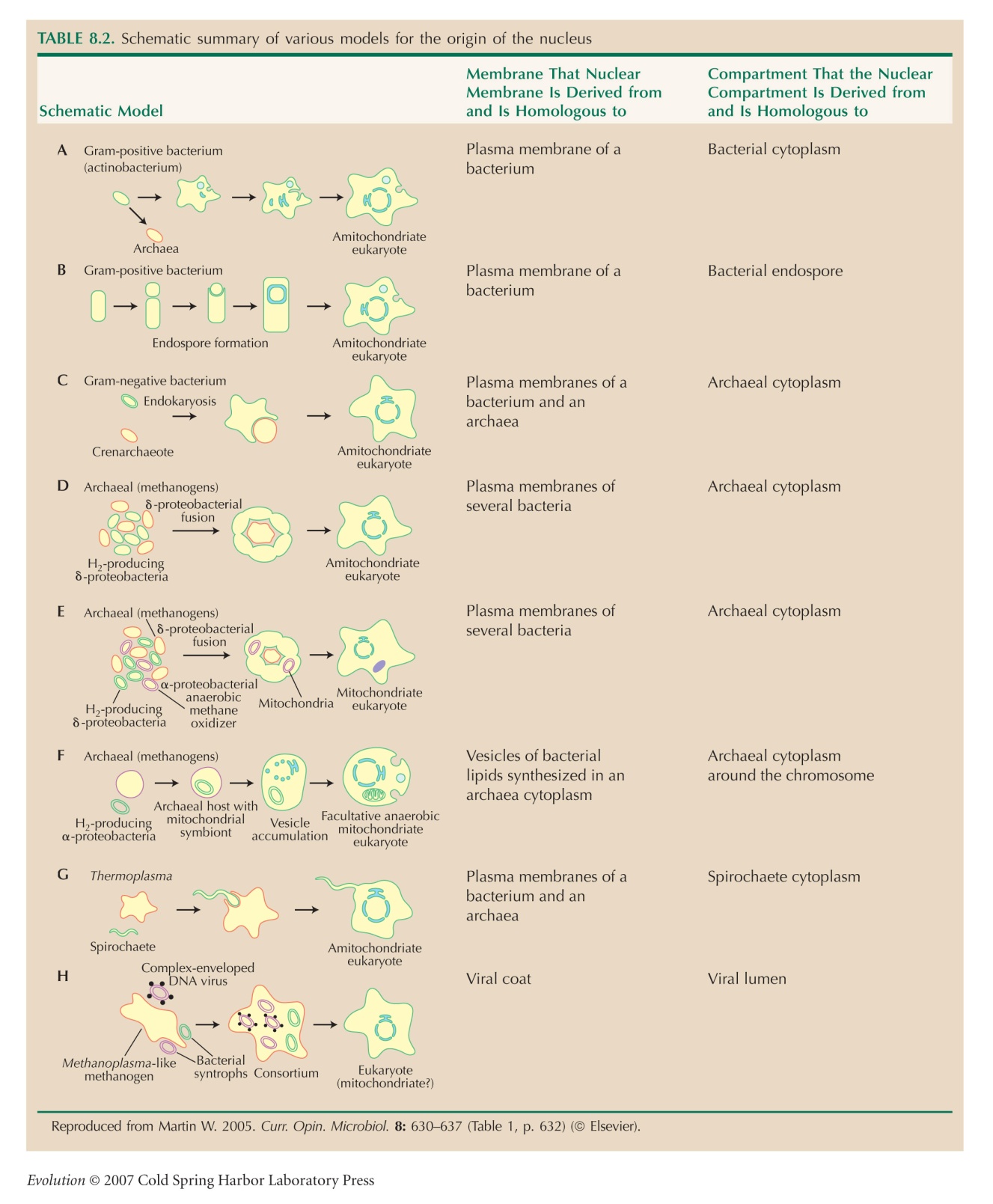 Transfer genů do jádra:
např. gen neoSTLS2, chloroplast tabáku  v 16 z 250 000 ( 1/16 000) 	dceřiných buněk přenos genu do jádra  rezistence vůči kanamycinu
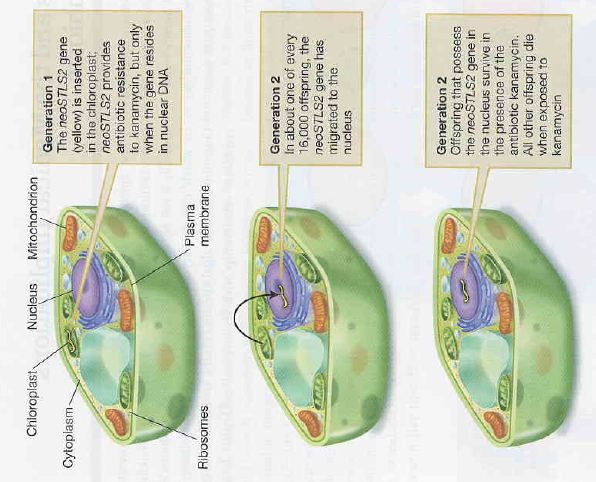 peroxizomy: G+ bakterie
mikrotubuly: spirochéty	 současné poznatky nepotvrzují
spirochéty
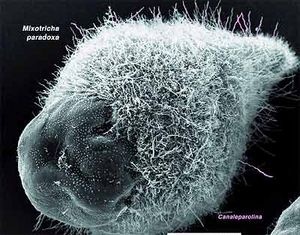 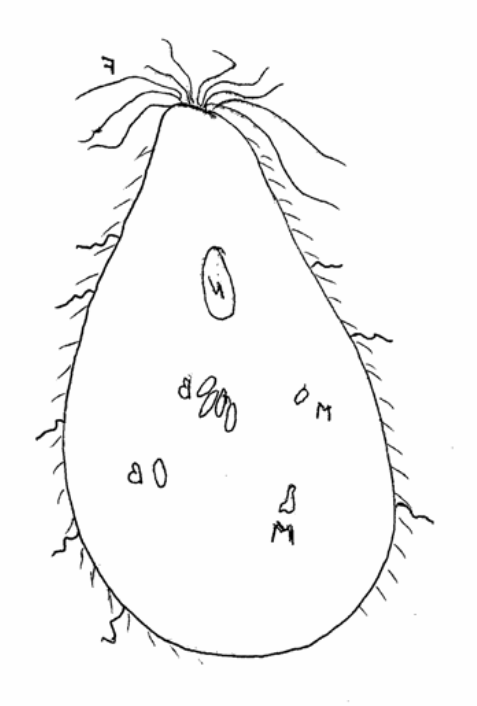 Mixotricha paradoxa
sekundární a terciární endosymbióza 	 komplexní plastidy:	např. krásnoočko + zelená řasa
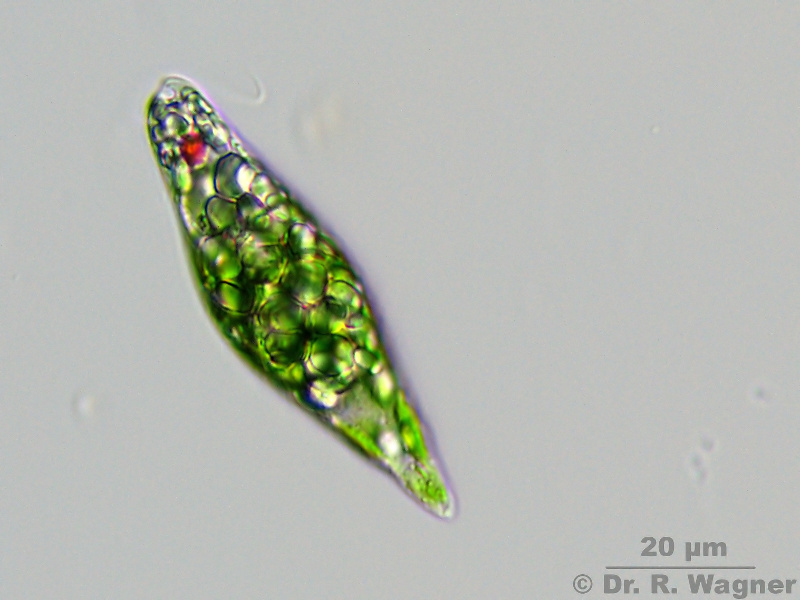 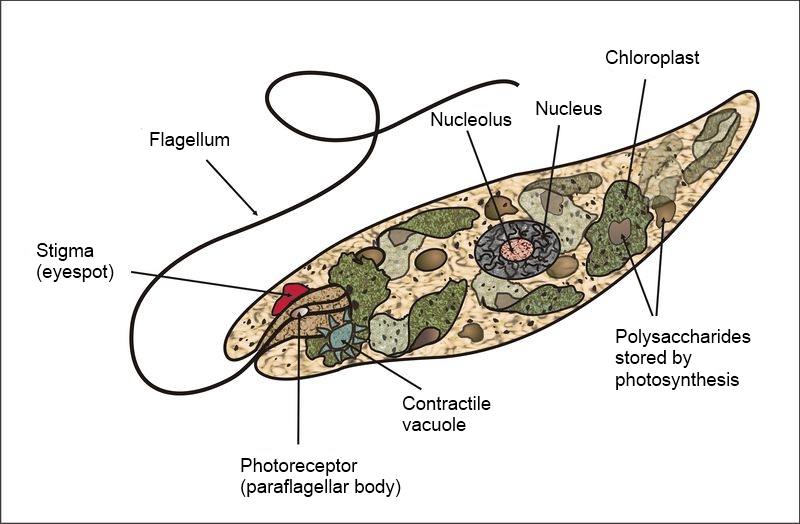 Sekundární endosymbióza:
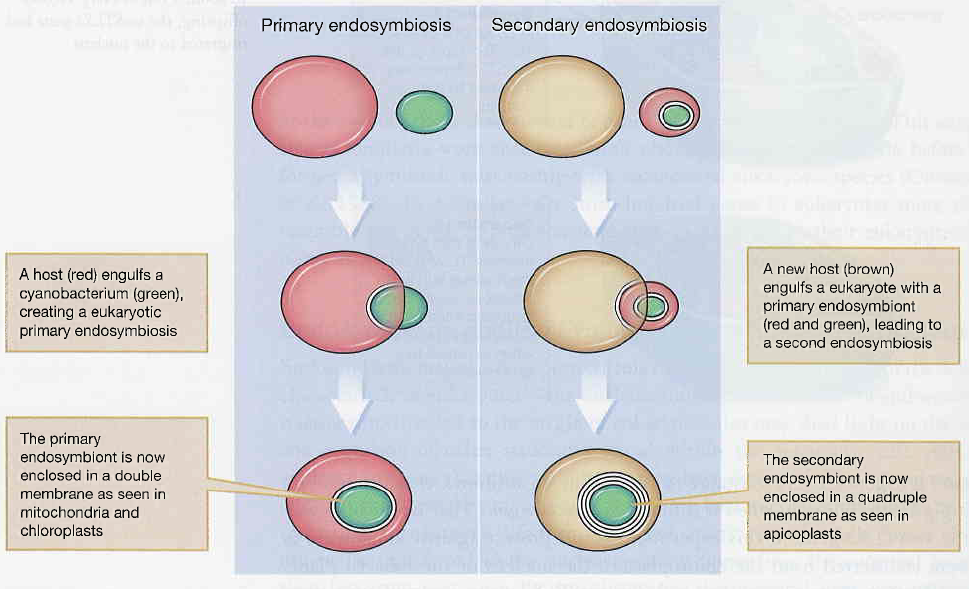 ztráta buněčného obsahu primárního hostitele
Sekundární endosymbióza:
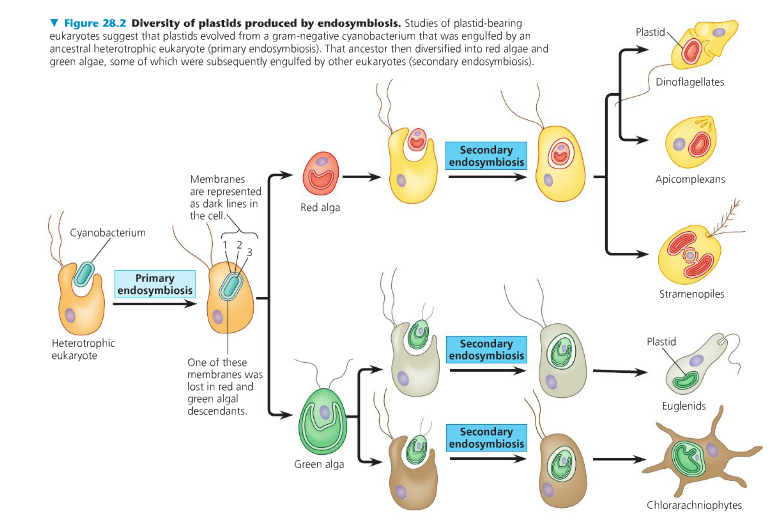 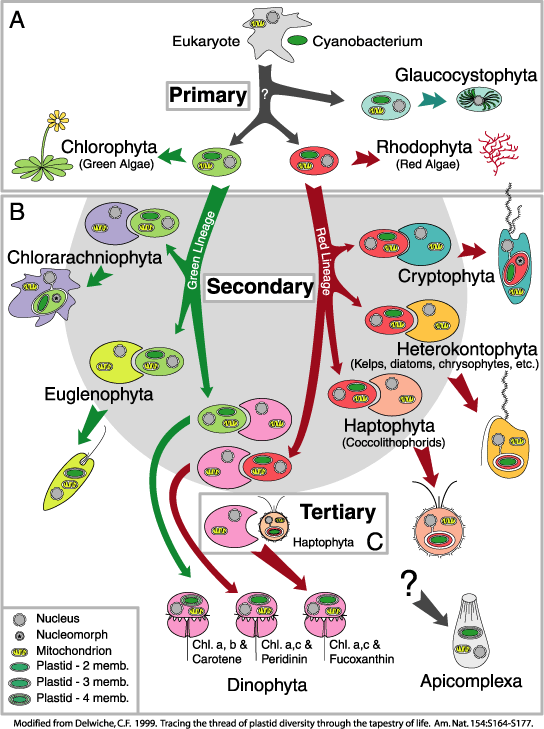 Terciární endosymbióza:
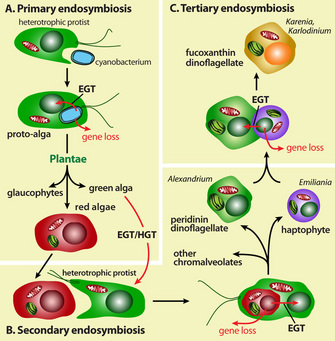 někdy existenci sekundárního endosymbionta poznáme pouze na základě 	přítomnosti jeho DNA (např. geny chlamydií v plastidech rostlin a	primárních řas)
jindy jsou endosymbionti stále schopni samostatného života 	např. fotosyntetické řasy (chlorelly, obrněnky, haptofyty) v buňkách 	korálů, dírkonošců, mřížovců a některých nálevníků
Protoperidinium
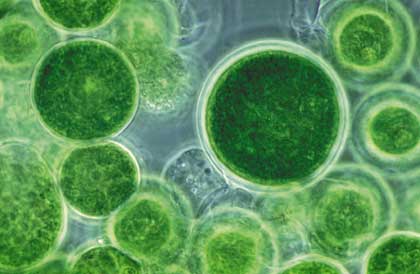 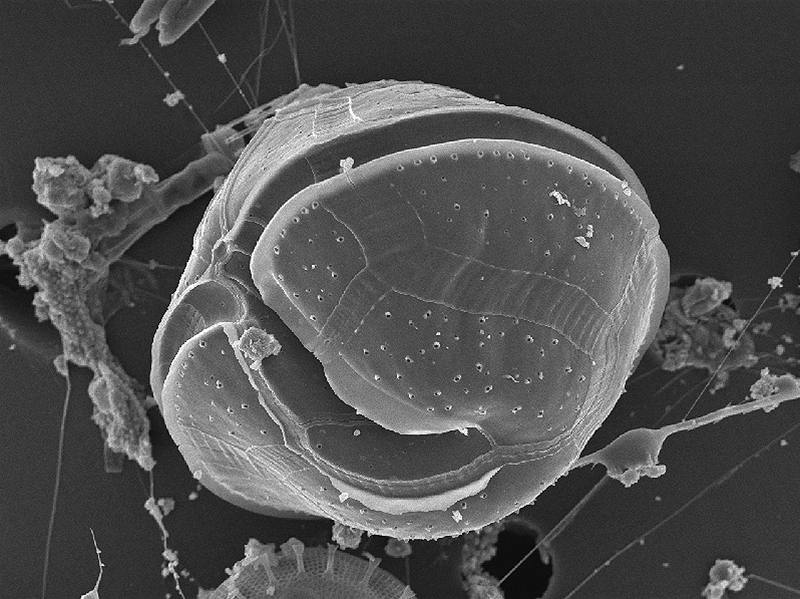 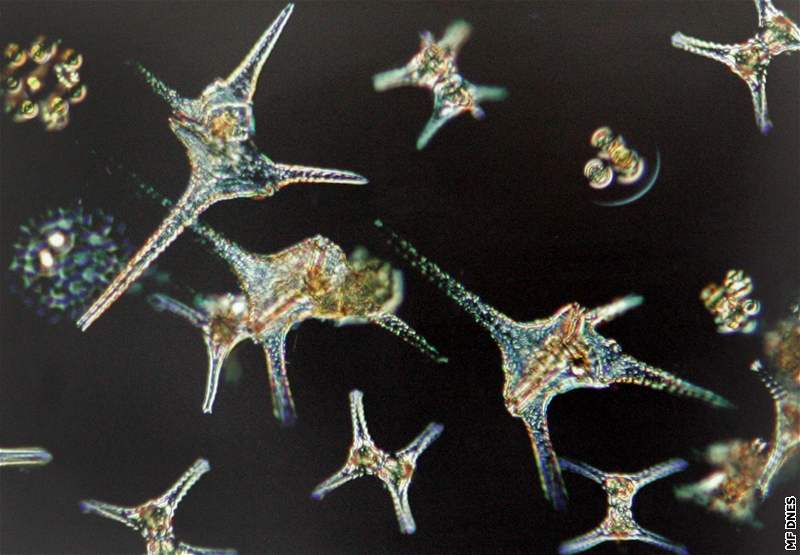 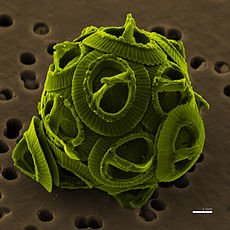 Chlorella
Ceratium
haptofyt
Gephyrocapsa
kleptoplastidy (např. nálevník Myrionecta rubra, obrněnky rodu Dinophysis, mořský plž Elysia viridis)
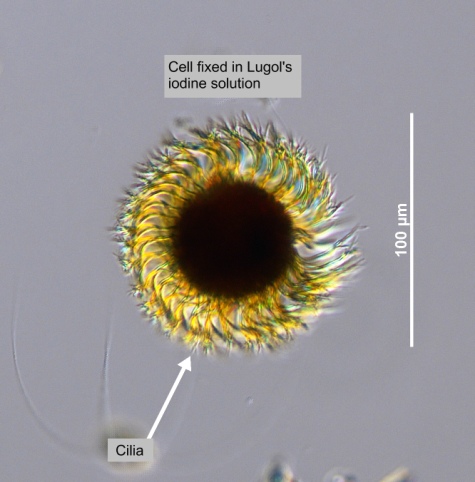 Myrionecta 
rubra
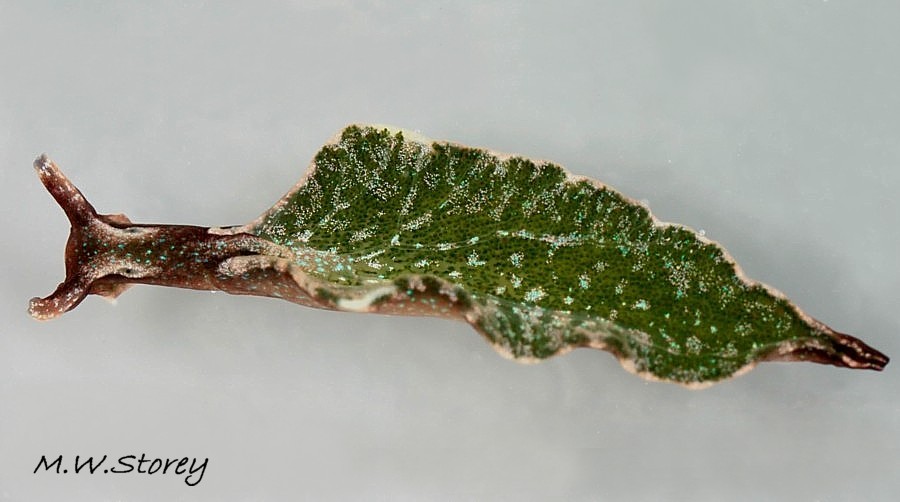 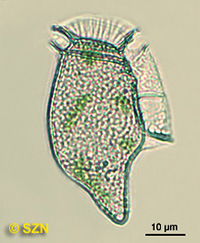 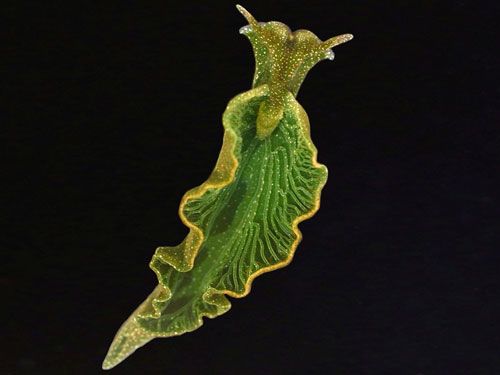 Elysia viridis
Dinophysis
caudata
Blíže viz heslo „symbiogeneze“ v Encyklopedii antropologie
(http://is.muni.cz/do/sci/UAntrBiol/el/encyklopedie/encyklopedie.html)
Vznik mnohobuněčnosti
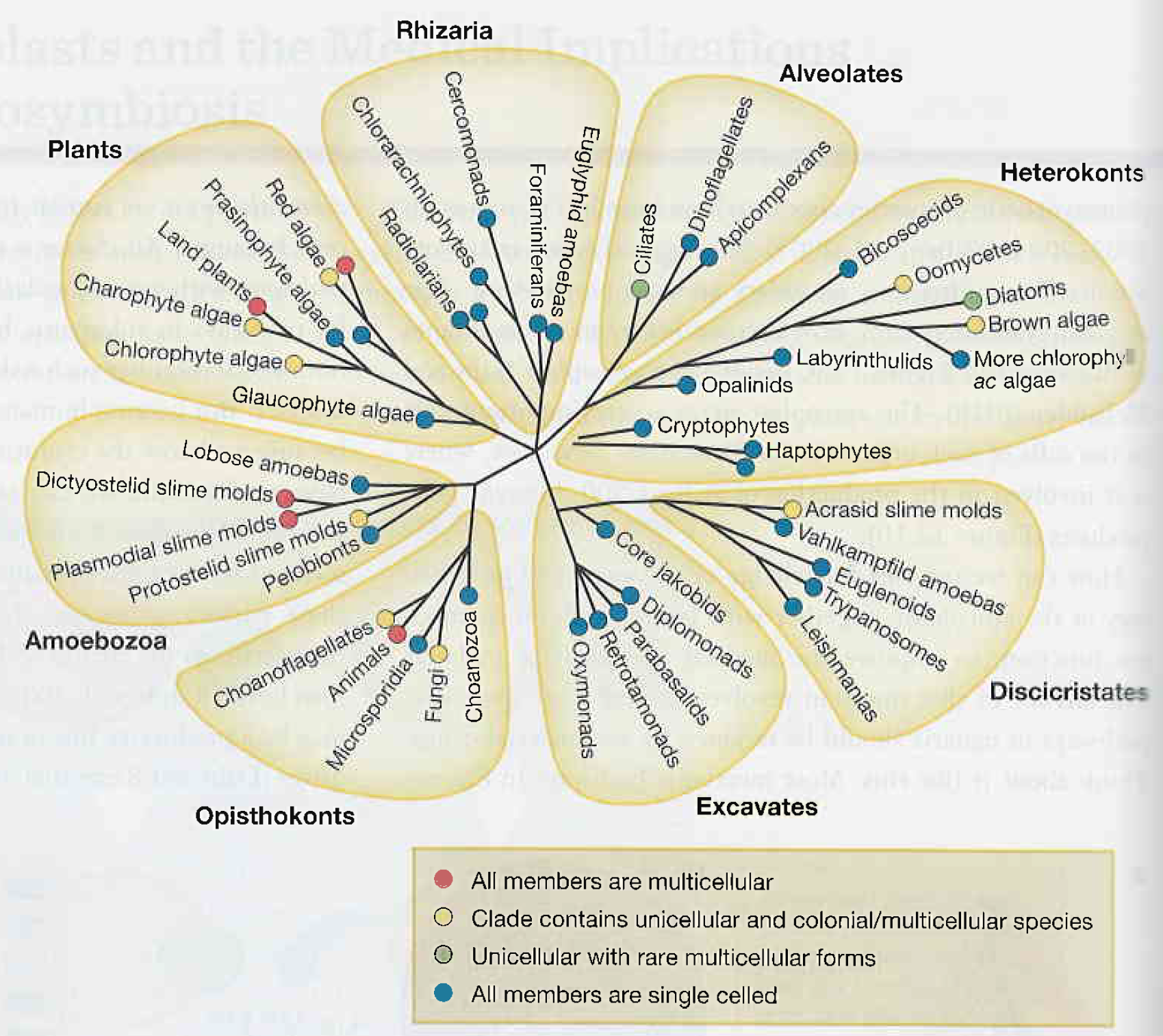 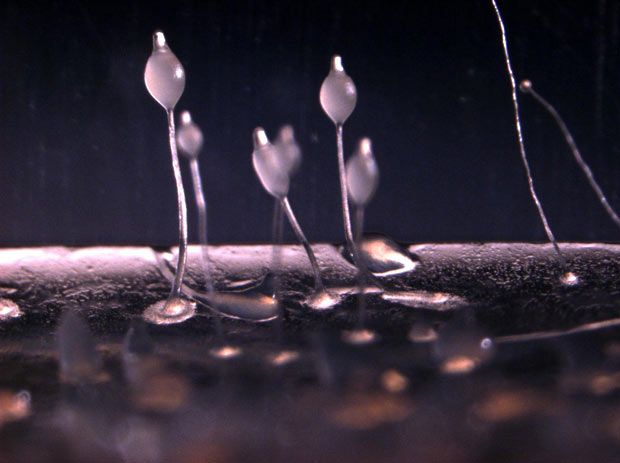 hlenky (slime molds), 		  např. Dictyostelium discoideum
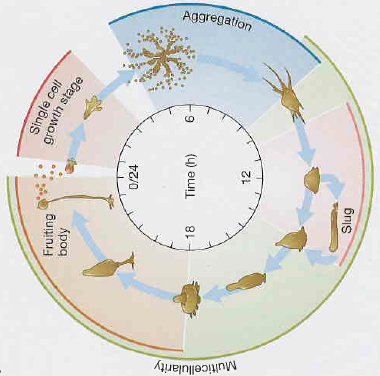 24 h plodné seskupení
sorus
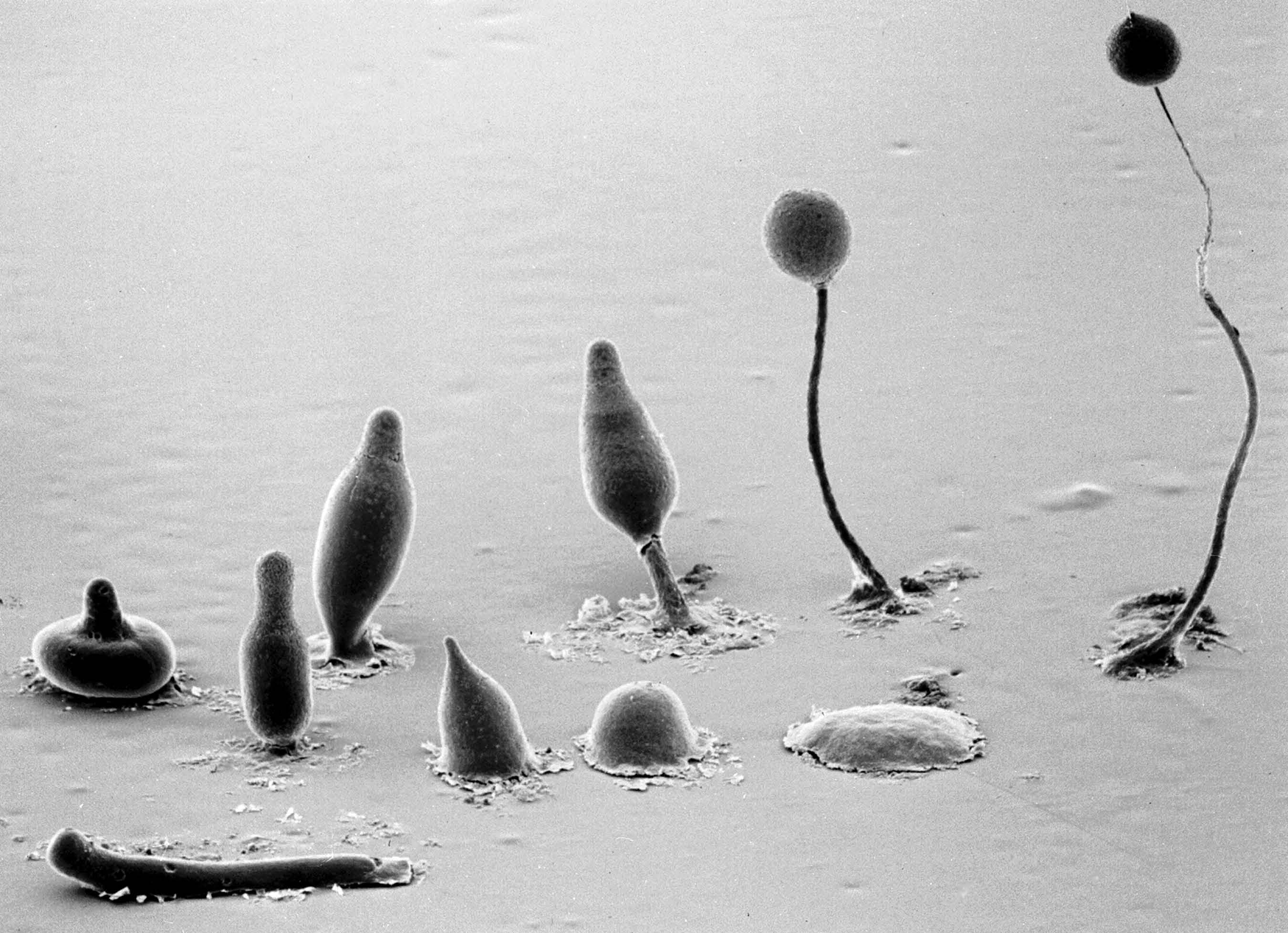 stopka
20-22 h
16 h „prst“
18 h „mexický klobouk“
8000–500 000 buněk
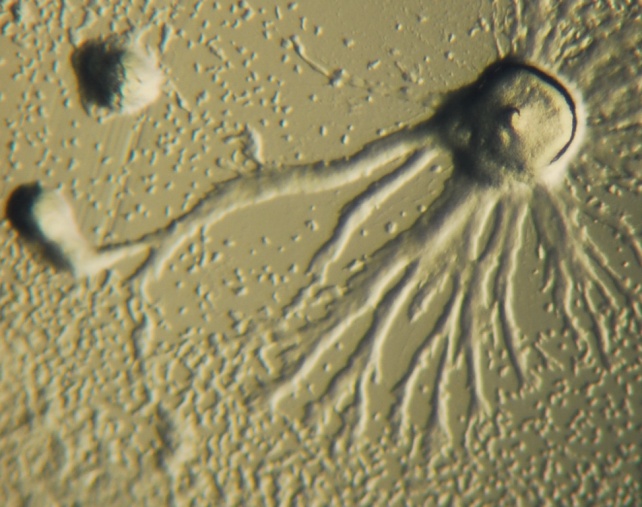 10 h volný agregát
12 h těsný agregát
„slimák“
14 h agregát se špičkou
Jak se „slimák“, složený z nezávislých améb, orientuje ve svém prostředí?
cAMP (cyclic adenosine monophosphate): emise v místě nejhustší	agregace  signál pro „downstream“ buňky  postupná agregace
produkce proteinu, který umožňuje vzájemné přichycení améb
reakce na vnější podněty“: světlo, teplota,	 gradient kyslíku a čpavku v půdě
místo emise cAMP
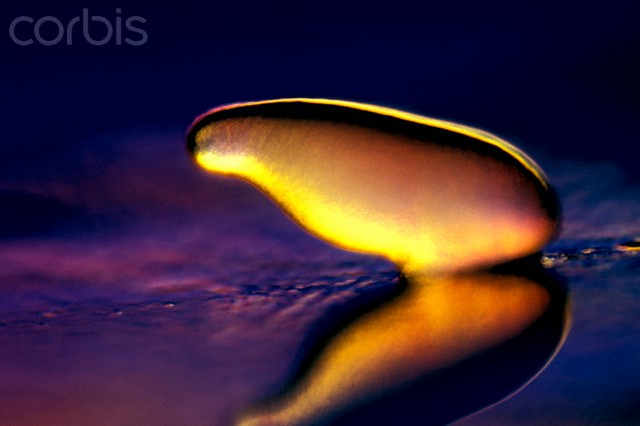 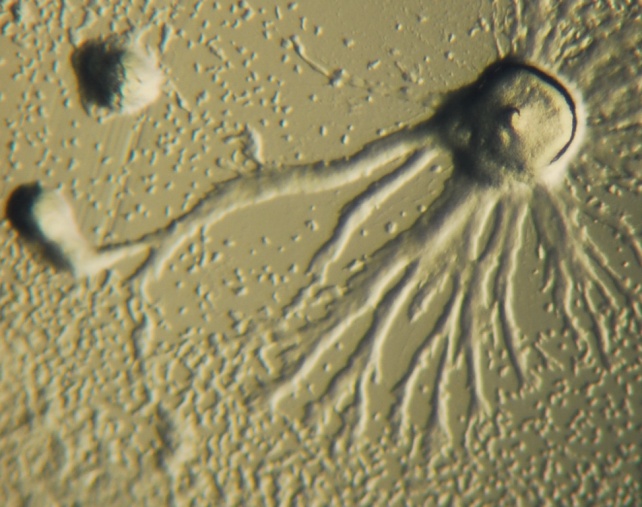 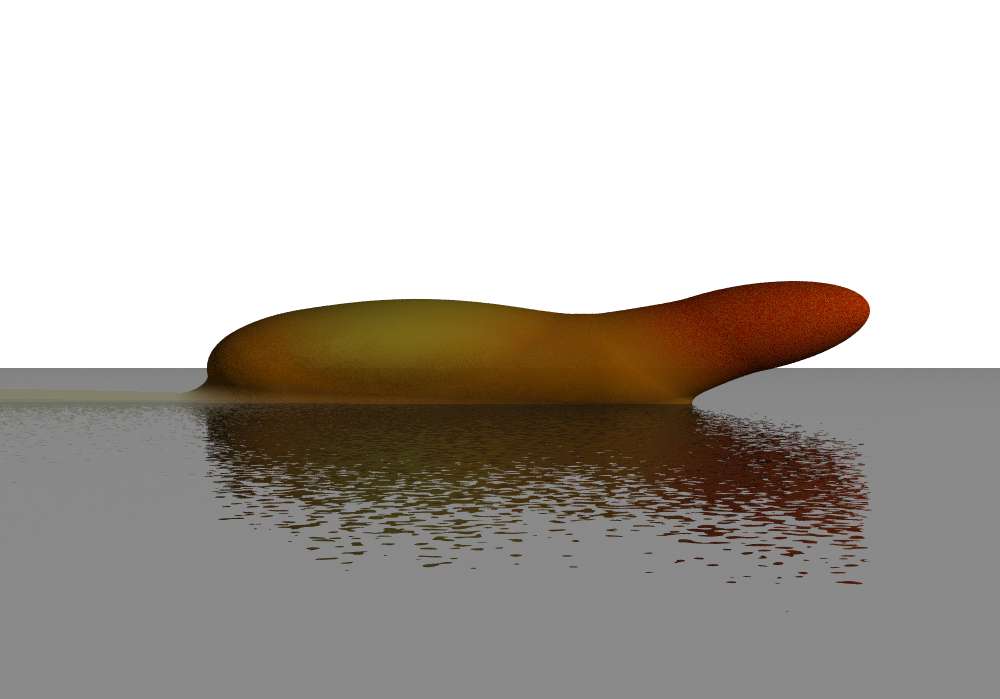 Jaké jsou výhody agregace D. discoideum?
tvorba obalu z celulózy a látek bohatých na proteiny  ochrana proti 	hlísticím – jen na povrchu “slimáka“
rychlejší pohyb
směr pohybu „slimáka“
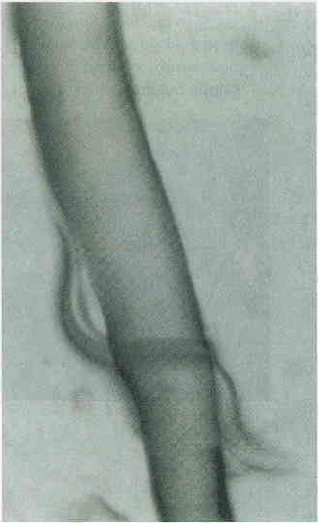 hlístice
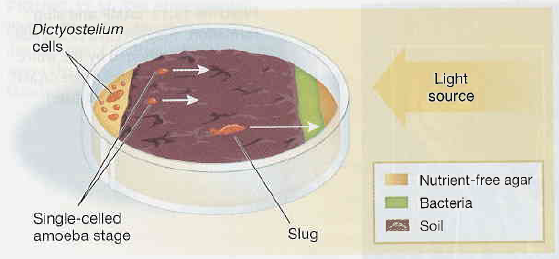 „slimák“ chráněný obalem a velikostí
Strom života (Tree of life):
Poslední společný předek = LUCA (last universal common ancestor)
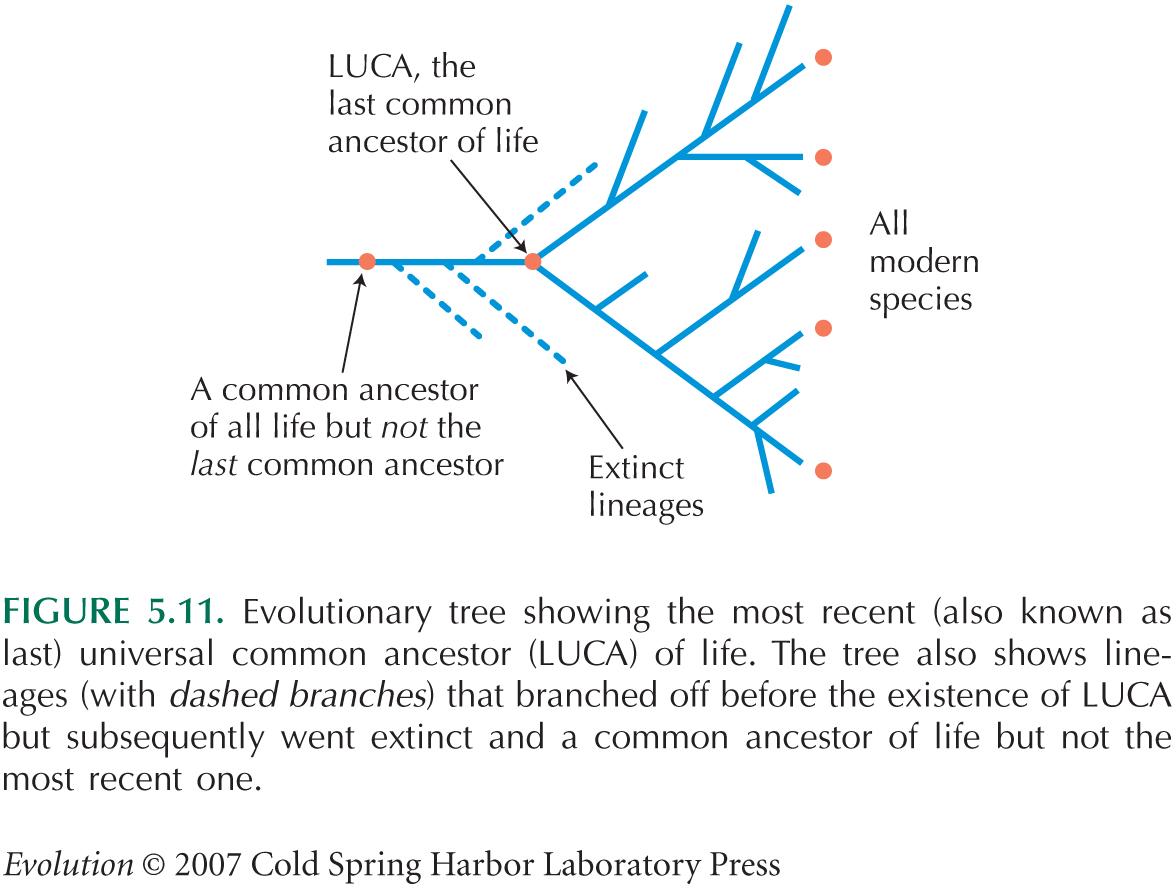 nemůžeme nic vědět o organismech před LUCA
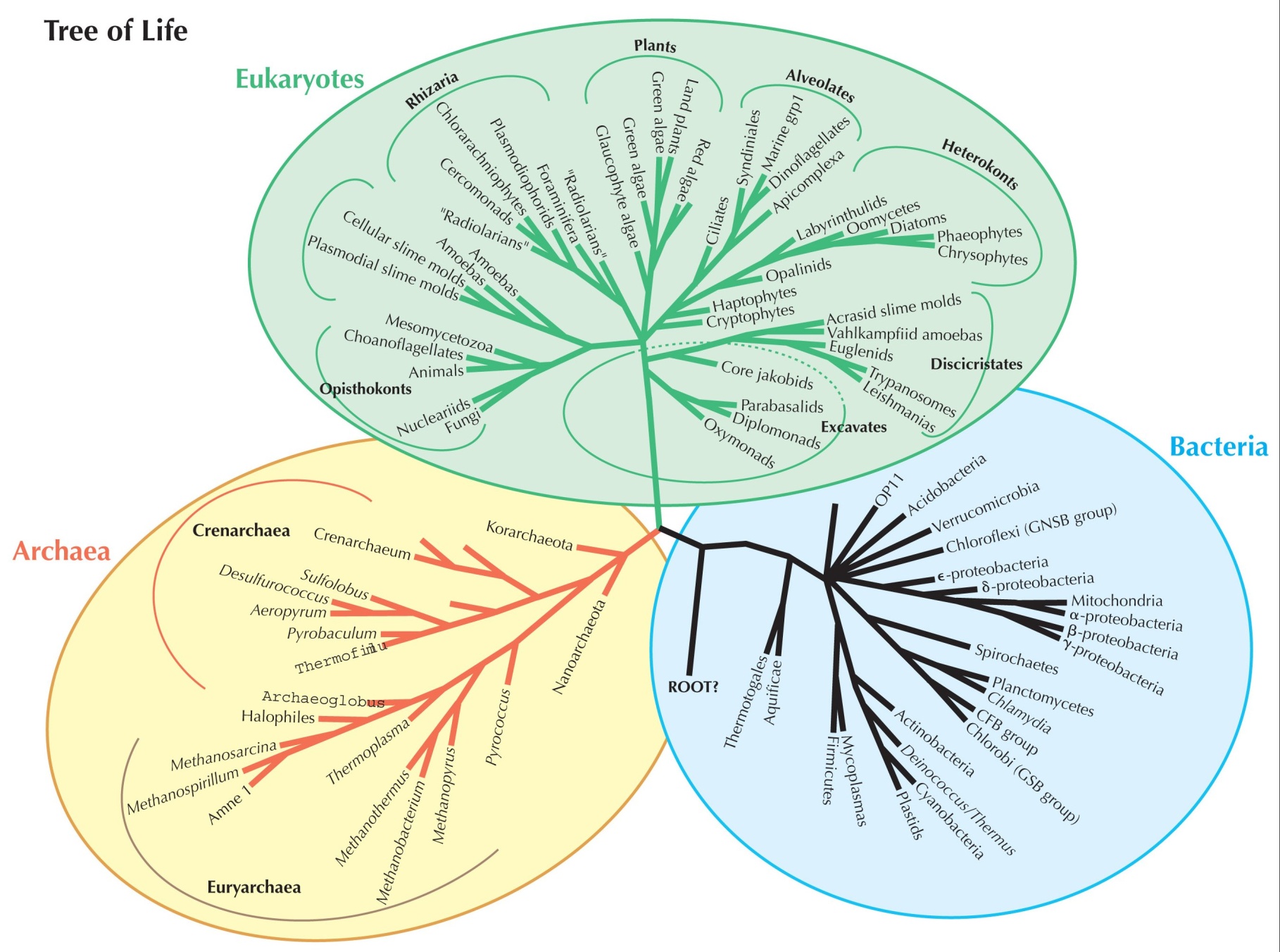 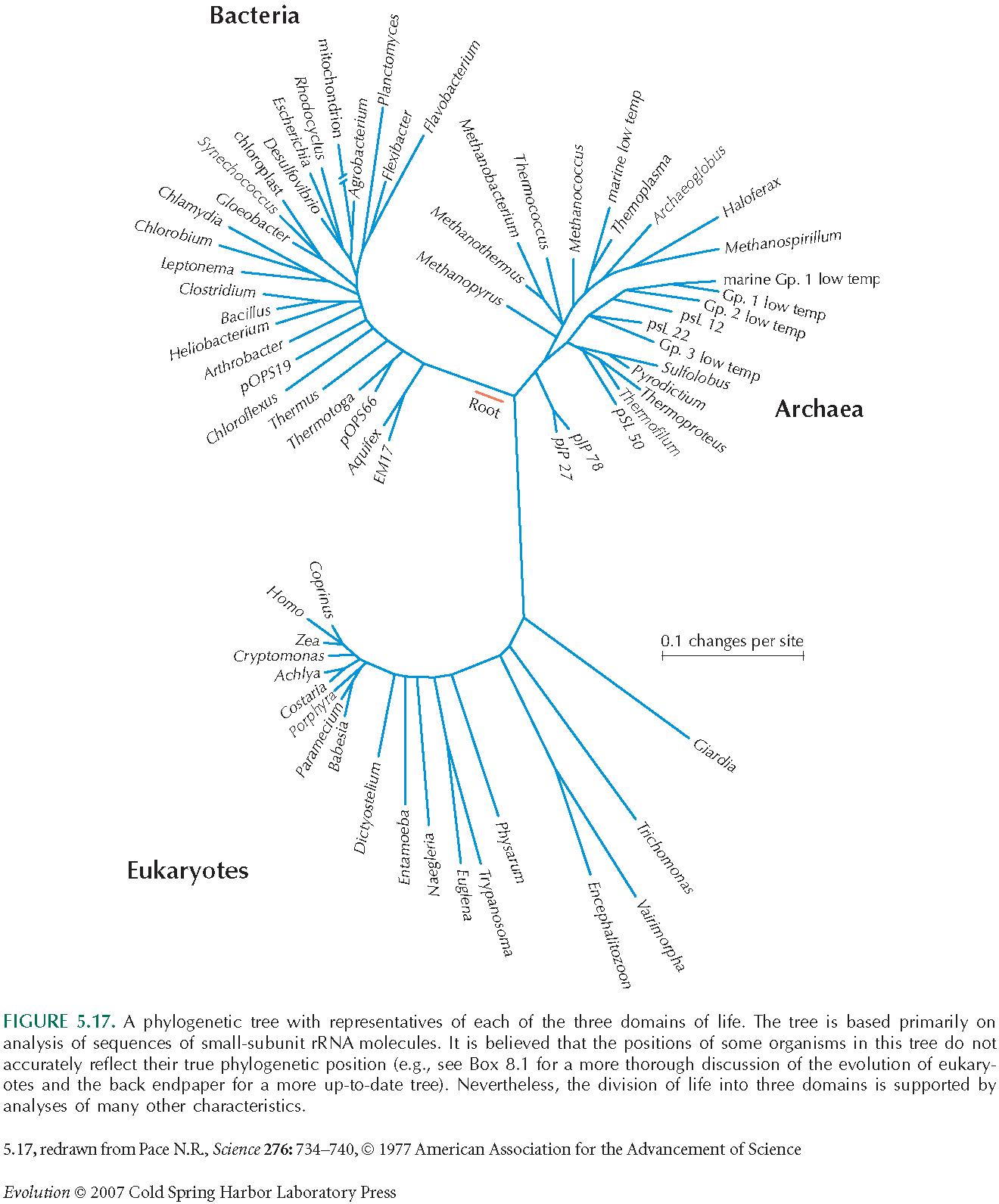 ?
?
?
Eubacteria (E. coli)
mitochondrie (kráva)

chloroplasty (tabák)
Archaea (Sulfolobus)
Eukaryota (rostliny, houby)
ATPáza
Eubacteria (E. coli)
chloroplasty (tabák)
Archaea (Sulfolobus)

Eukaryota (rostliny, houby)
Horizontální přenos genů
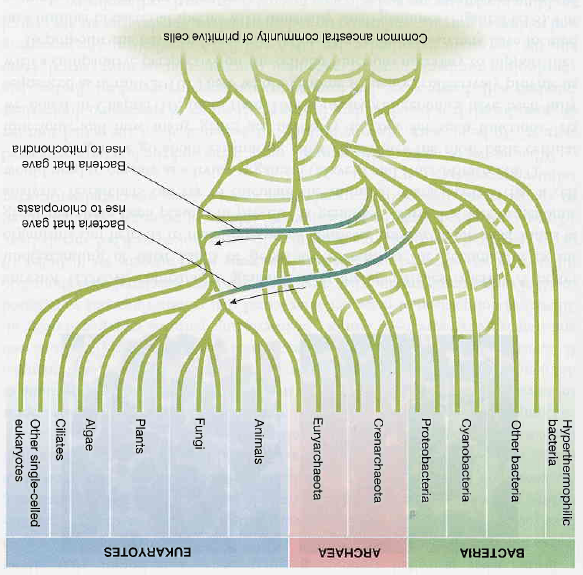 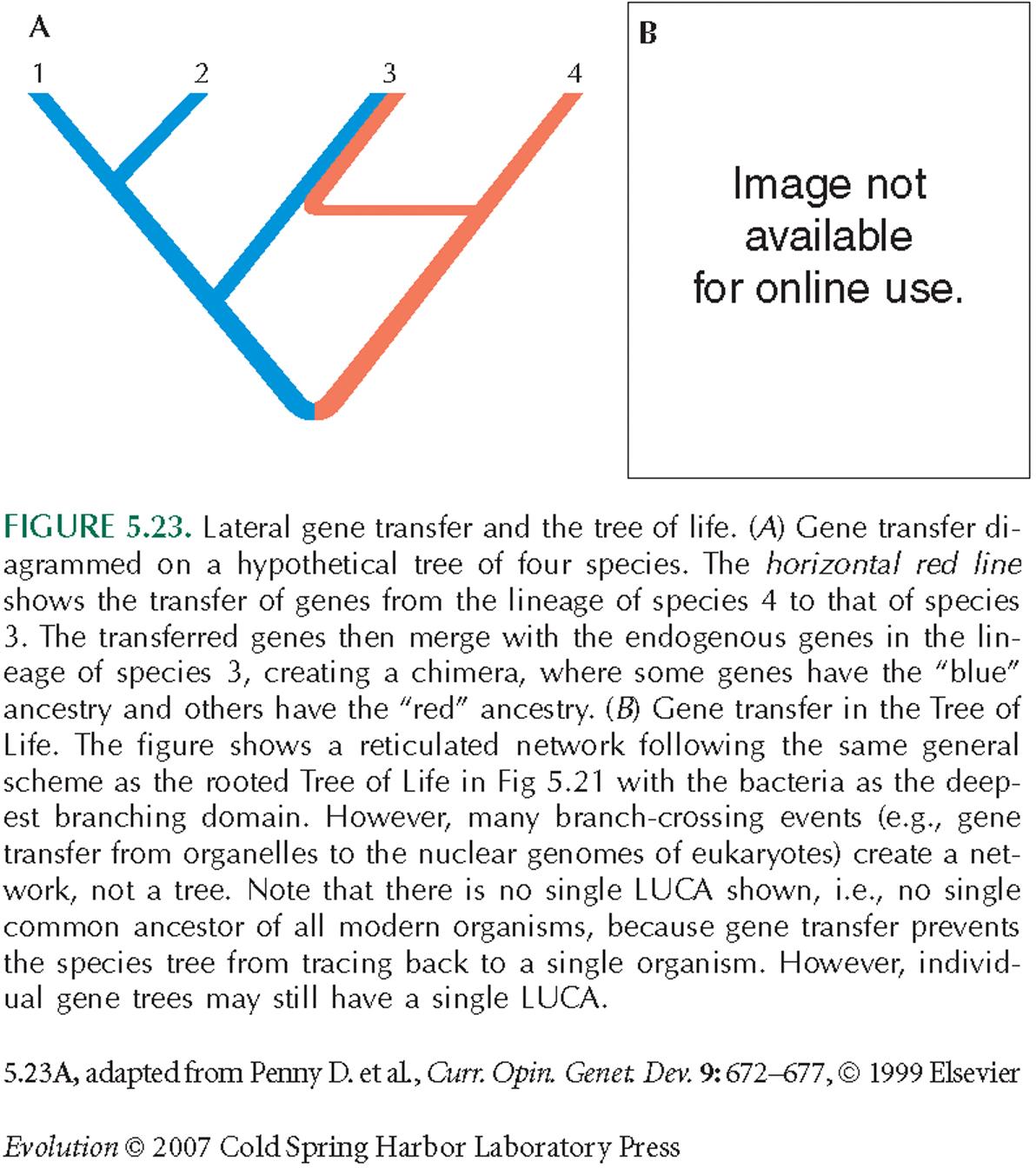 retikulátní evoluce
 žádný univerzální předek současných organismů  stromy pro	jednotlivé geny můžou mít LUCA
Kam na stromu života patří viry?
1. pozůstatky předbuněčného světa: některé procesy a geny starobylé	mnoho genů jen velmi vzdáleně příbuzných od buněčných protějšků	 jak mohly samostatně existovat v předbuněčném světě?
2. podobnost s transpozony  „uprchlé“ části buněčných organismů 	– původně jejich součástí	(např. jako buněčná RNA, nebo 	DNA elementy jako transpozony a plasmidy)
3. původně volně žijící organismy	např. mimivirus: velikost genomu = 1,2 Mb,  900 proteinů, tj. více	než některé bakterie a archebakterie!
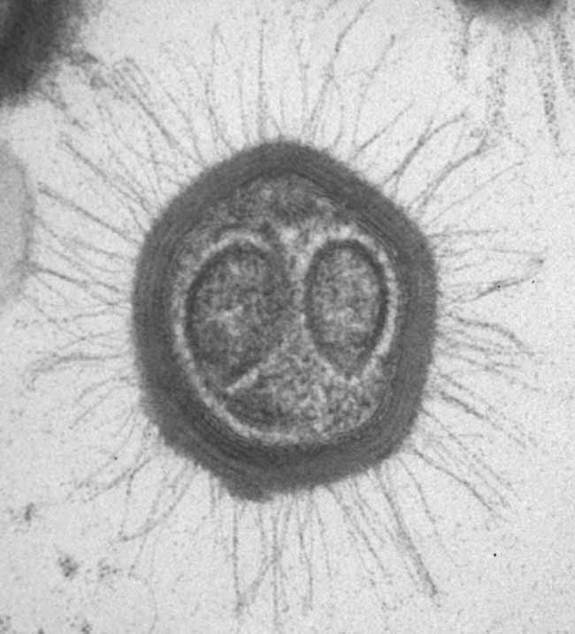 mimivirus
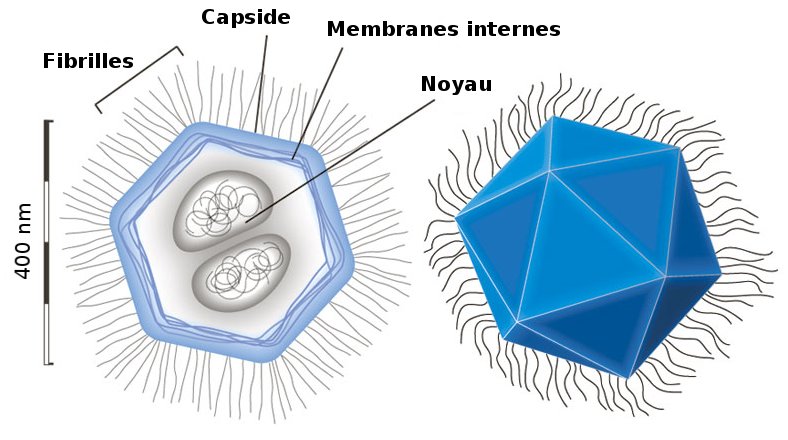 Růst komplexity:
Stephen Jay Gould:evoluce se pohybuje chůzí opilce, který se 	do startovního bodu nevrátí, i kdyby chtěl
většina organismů i dnes prokaryotickádochází k sekundárnímu zjednodušení (např. paraziti)


John Maynard Smith a Eörs Szathmáry:
teorie „nahodilé nevratnosti“ (contingent irreversibility): trvalá tendence 
	k růstu složitosti
klíčové přechody
komplexita vzniká bez selekce
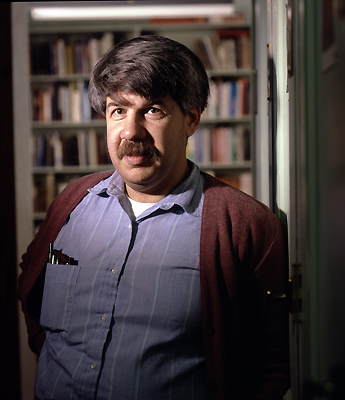 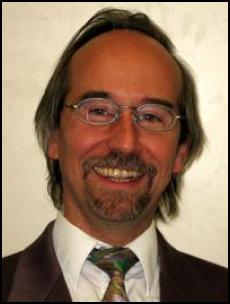 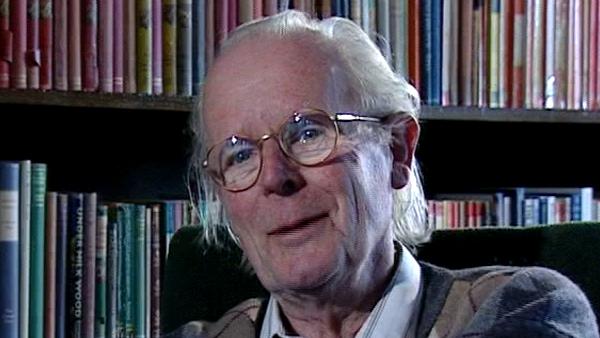 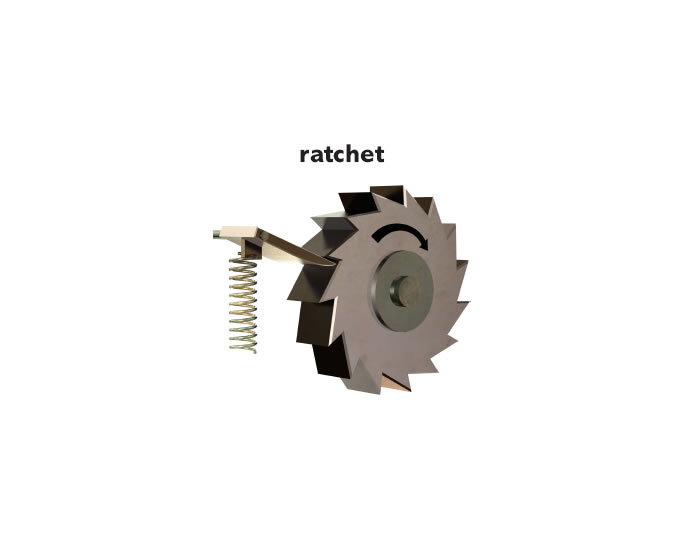 teorie „konstruktivní neutrální evoluce“ (Arlin Stolzfus, 1999)
podobně Michael Lynch – neutrální evoluce v malých populacích
mutace
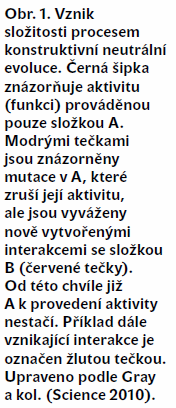 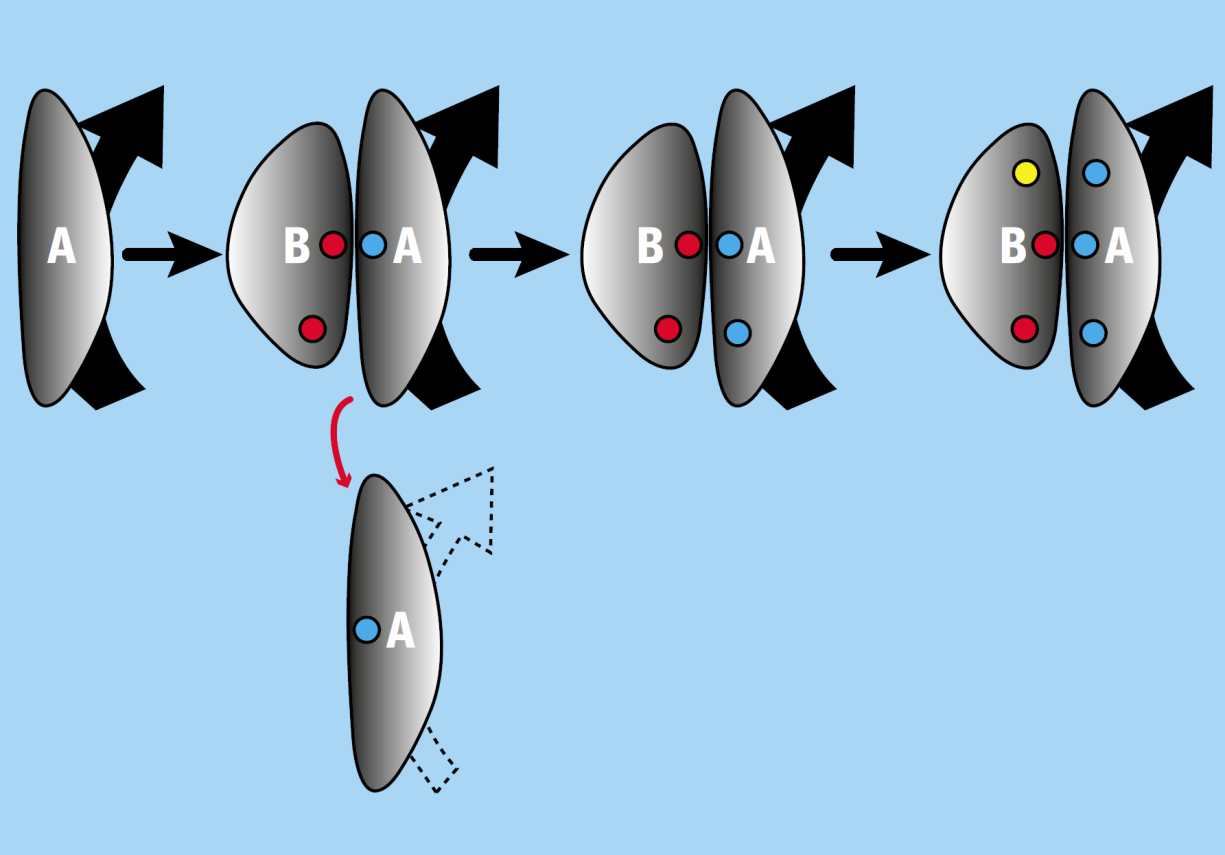 Lukeš et al., Vesmír 90/9 (2011)
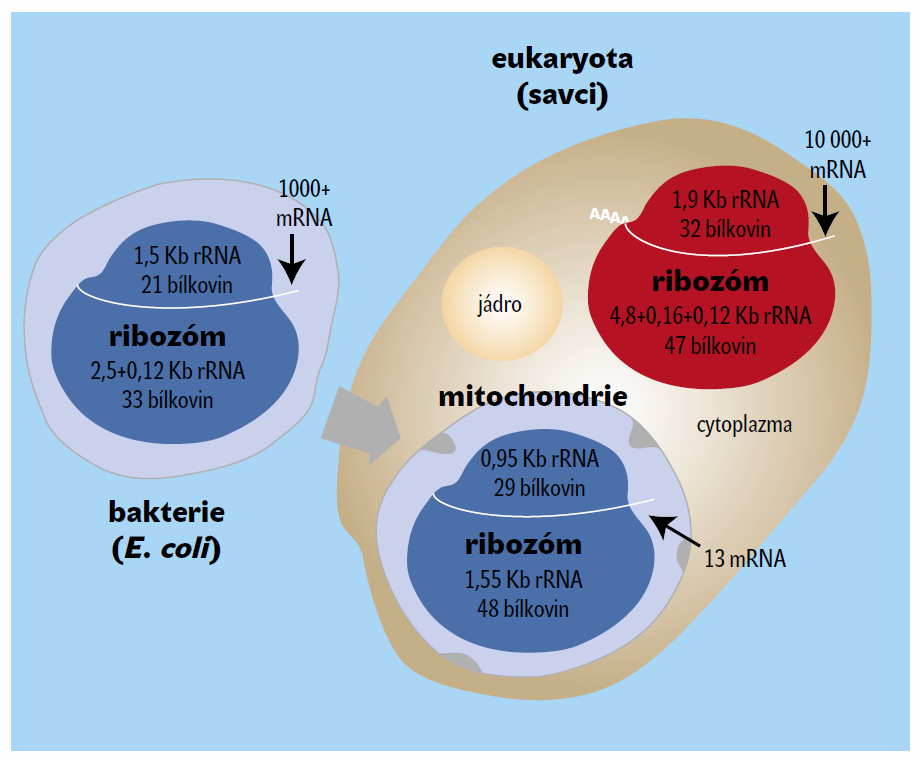 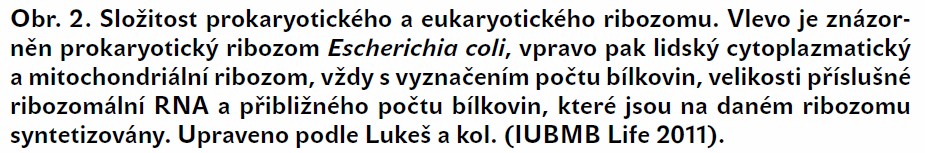 Editování RNA v mitochondriích Trypanosoma brucei
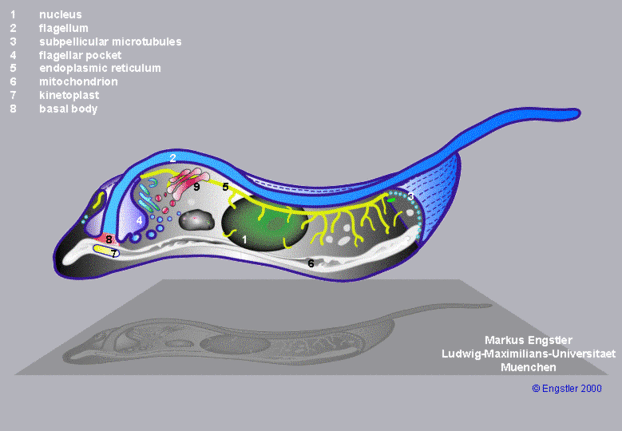 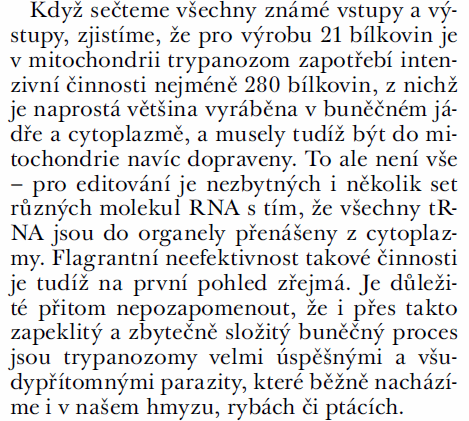 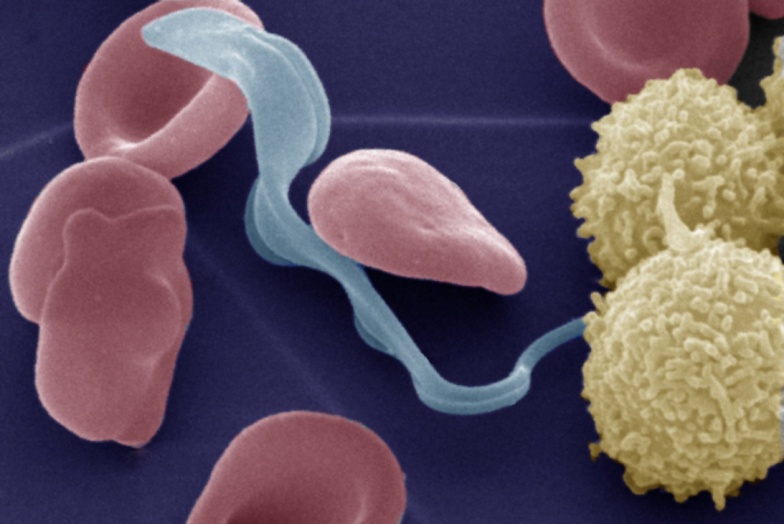 Klíčové evoluční přechody:
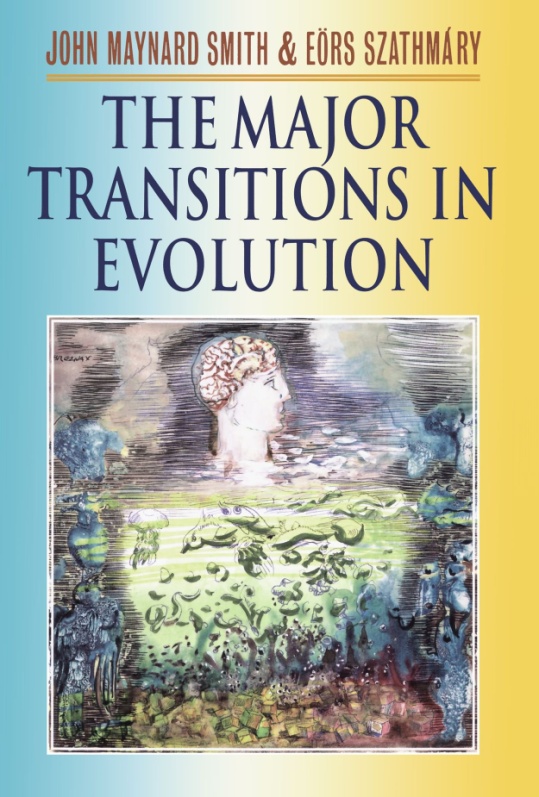 vznik replikátorů
kompartmentace, vznik buňky
vznik chromozomů
vznik genetického kódu, DNA
vznik eukaryot
vznik pohlaví
mnohobuněčnost
society
vznik jazyka
Jedinci se přestávají reprodukovat nezávisle
Větší velikost  větší kořist, specializace, dělba práce
Vznik efektivnějších způsobů získání, procesování, přenosu	a uložení informací
Výhody přechodu na „vyšší úroveň“ ale neznamenajípůsobení skupinového výběru!
konflikt selekce na různých úrovních:kontrola replikace  B chromozomy, transpozice
spravedlivá meióza  meiotický tah
diferenciace somatických buněk  nádorové bujení
nereprodukční kasty  dělnice kladoucí 	vajíčka